PENSE E ESCOLHA EM VEZ de ESCOLHER PARA PENSAR DEPOIS.
Às vezes, o medo de ficar sozinho(a)  leva à uma pressão para namorar:
Quem não se quer;
Quem não vai trazer um bom futuro;
Quem não combina com você.
As pressões podem vir de várias direções:
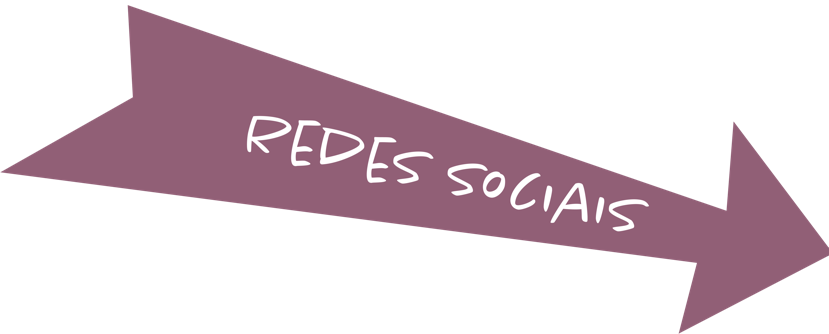 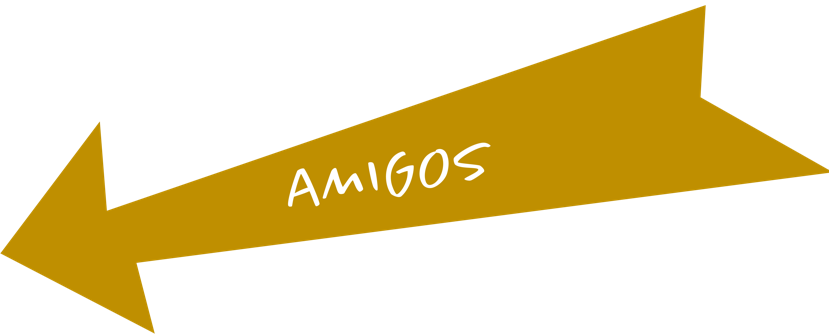 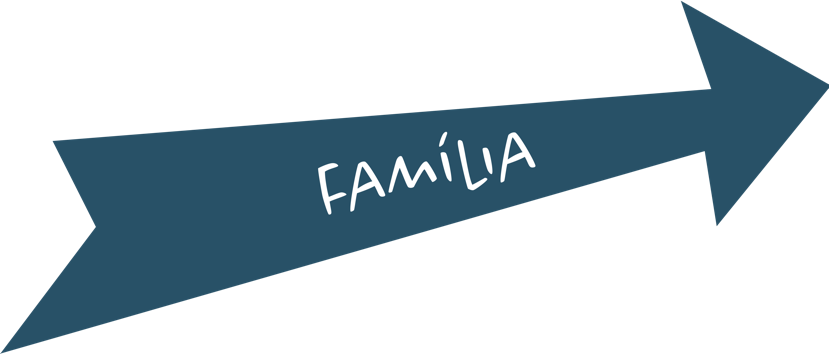 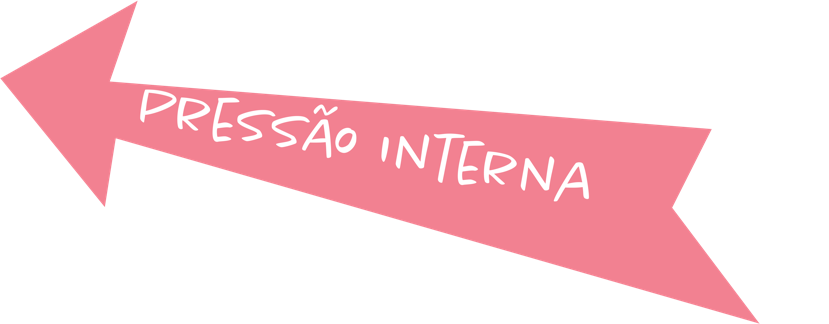 Algumas relações de casais ou de mães e pais com seus filhos parecem perfeitas. Tudo parece flores e calmaria, mas isso pode não corresponder à realidade.
Muitos aceitam alguns tipos de relacionamentos por idealizar o que veem nas redes sociais ou superficialmente nos colegas e pessoas que admiram.
Fique ligado!!! Nem tudo o que você vê pode ser real. Nem tudo o que reluz é ouro.
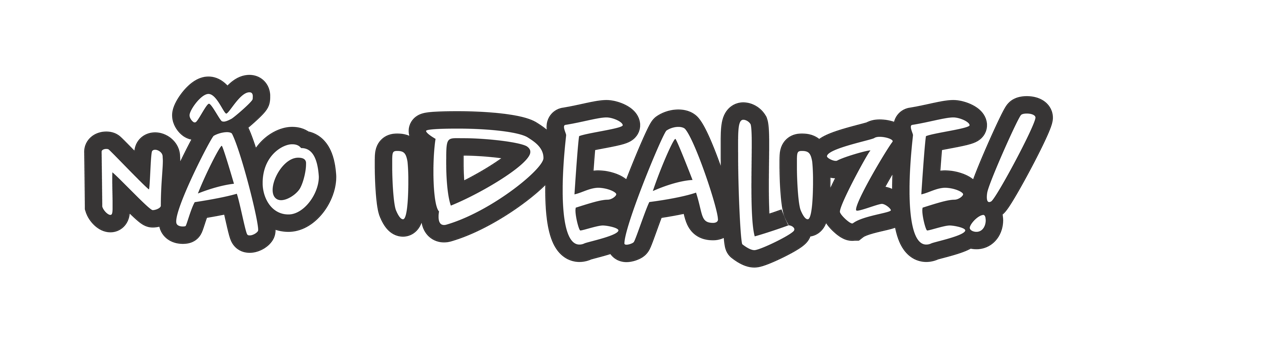 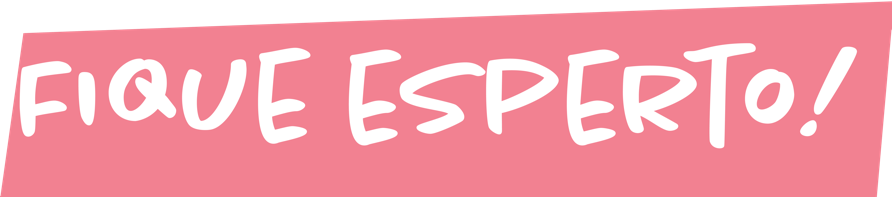 Nosso corpo é muito importante e deve ser preservado. 

Você namora por pressão? 
Você tem ficado com alguém 
por ficar? 
Você deixa as pessoas se aproveitarem de você?
A adolescência é uma fase que passa muito rápido!
Por volta dos 12 ou 13 anos de idade, começa a surgir entre a galera certa pressão para namorar ou “simplesmente ficar”.
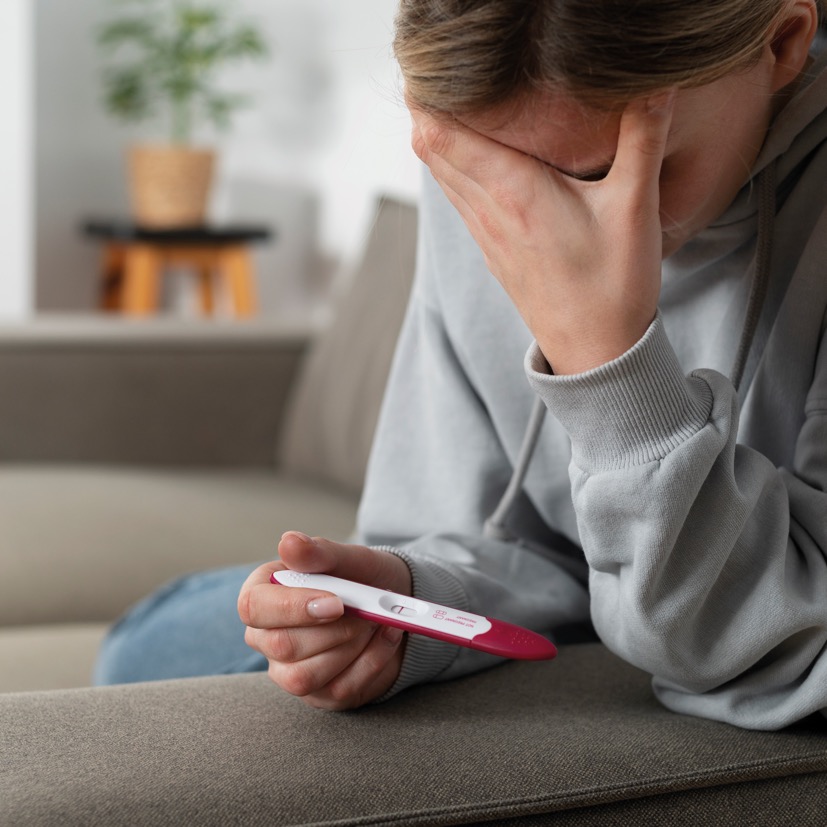 sexo fora do casamento é um grande problema.
Alguns Problemas
Doenças sexualmente transmissíveis;
O trauma emocional; 
Gravidez precoce.
A palavra-chave é pureza!!!
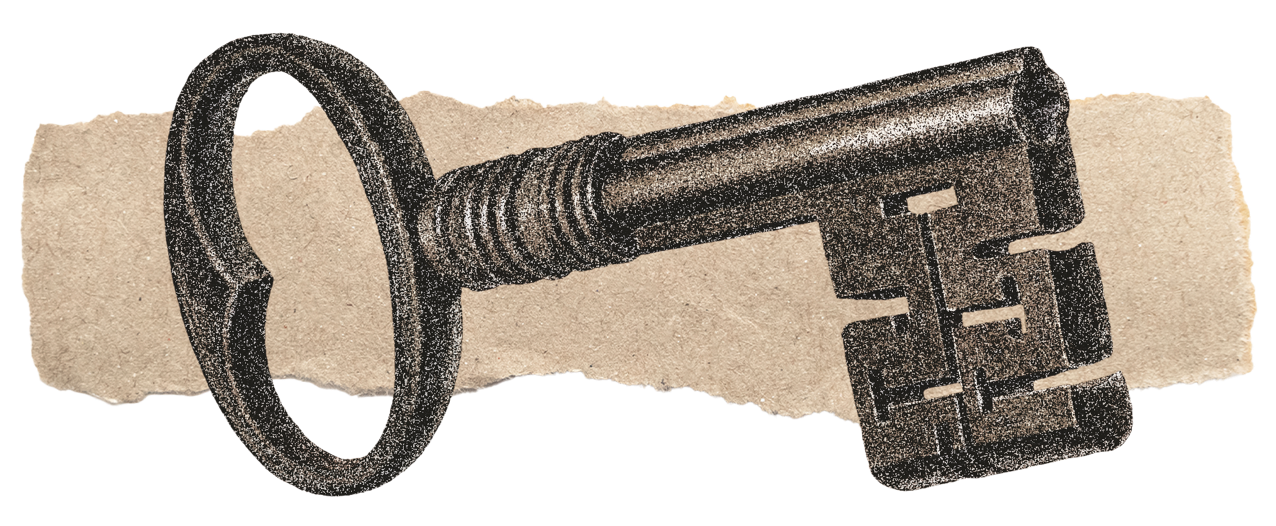 Ser puro de coração significa ter pensamentos bons e uma mente limpa de qualquer mancha de maldade.
Se você se sente constrangido(a) por pensar que é tarde demais, que já jogou tudo fora e que não tem mais como voltar atrás...
Ele é fiel e justo, perdoa os nossos pecados e nos PURIFICA de tudo o que é ruim (1 Jo1:9)
Jesus é especialista em resolver os casos mais complicados.
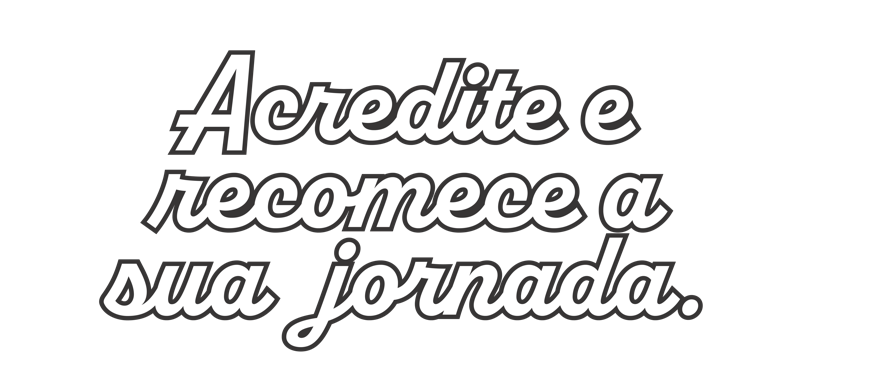 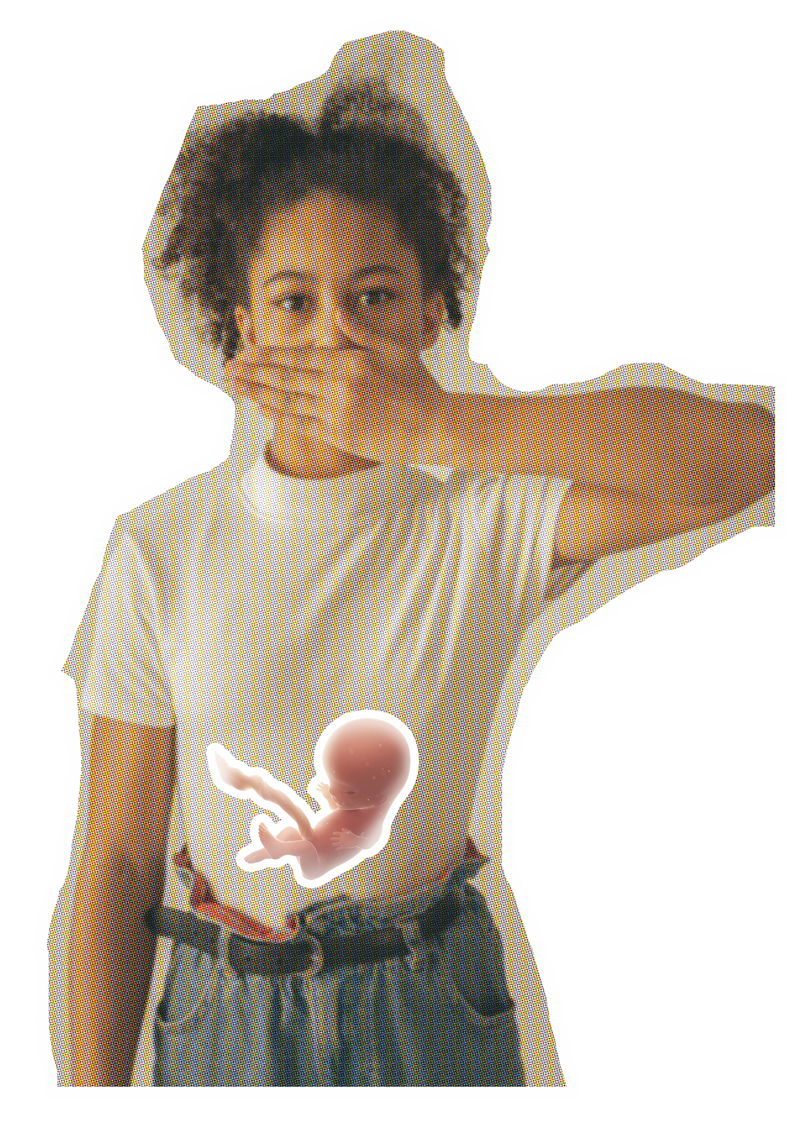 PREVENÇÃO DA GRAVIDEZ PRECOCE
A adolescência é, entre muitas coisas, uma fase da vida até então desconhecida. 
Tudo é novidade, o que pode deixar você vulnerável.
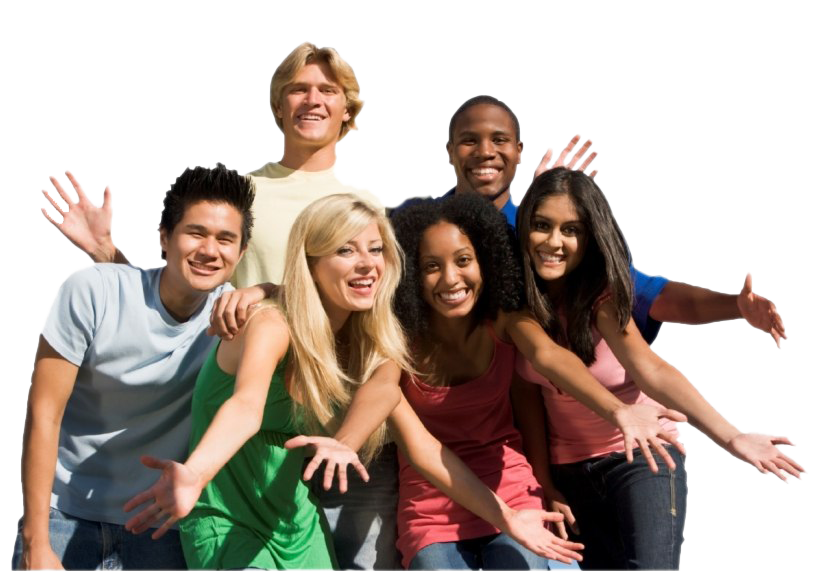 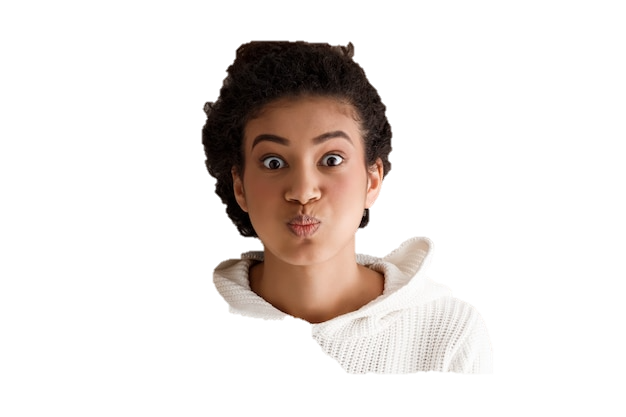 Ser vulnerável é estar desprotegido, frágil, e ter mais chances de se machucar emocionalmente.
Você precisa de:
RESPONSABILIDADE para fazer  ESCOLHAS CONSCIENTES e ACERTADAS.
grandes escolhas
Profissão;
Casamento;
Religião/fé;
Tornar-se pai ou mãe.
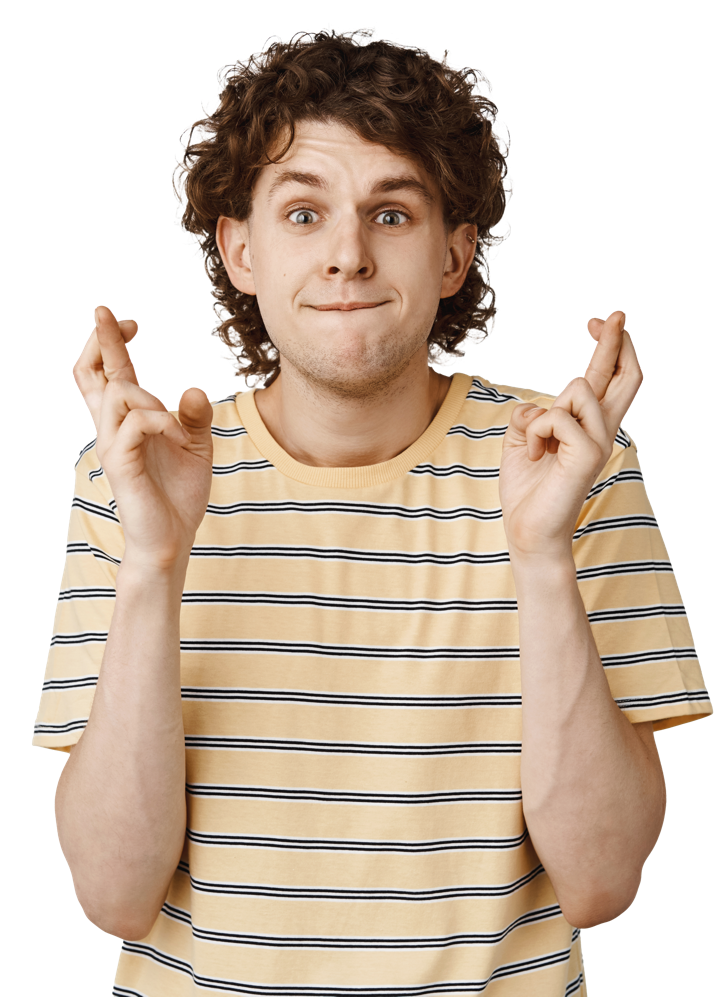 Você sabia?
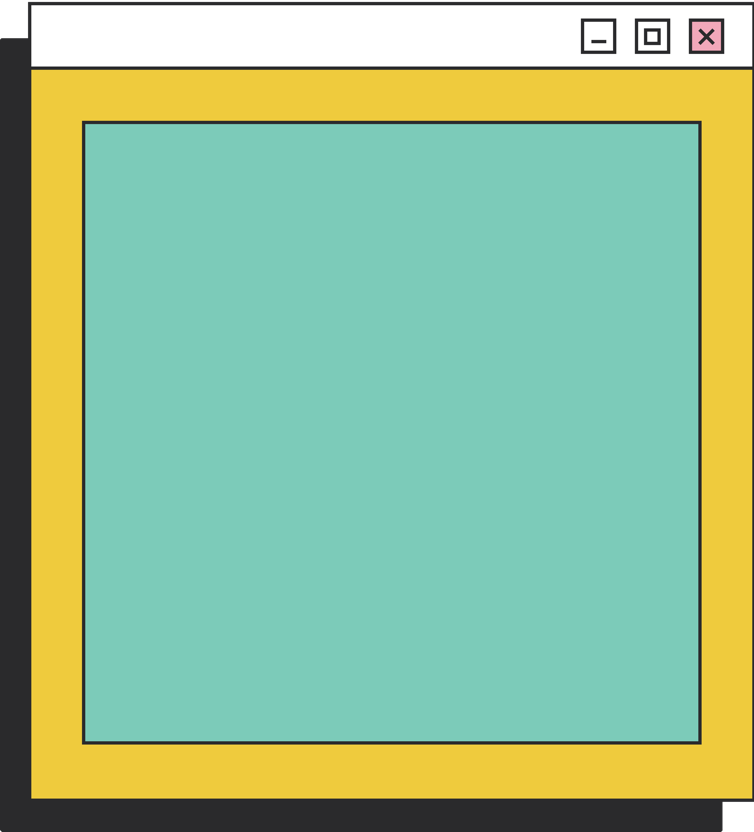 A cada hora, nascem 48 bebês, filhos de mães adolescentes. 
Um em cada sete bebês nascidos no Brasil é filho de mãe adolescente.
A cada 30 minutos, uma menina de até 14 anos se torna mãe. 
Em 2019, foram registrados 19.330 nascimentos de bebês com mães menores de 14 anos.
Riscos biológicos para a gestante adolescente:
Maiores chances de complicações como hipertensão, anemia, sobrepeso, pré-eclâmpsia, desnutrição;
Maior risco de depressão pós-parto;
Tentativa de aborto.
Riscos para o bebê:
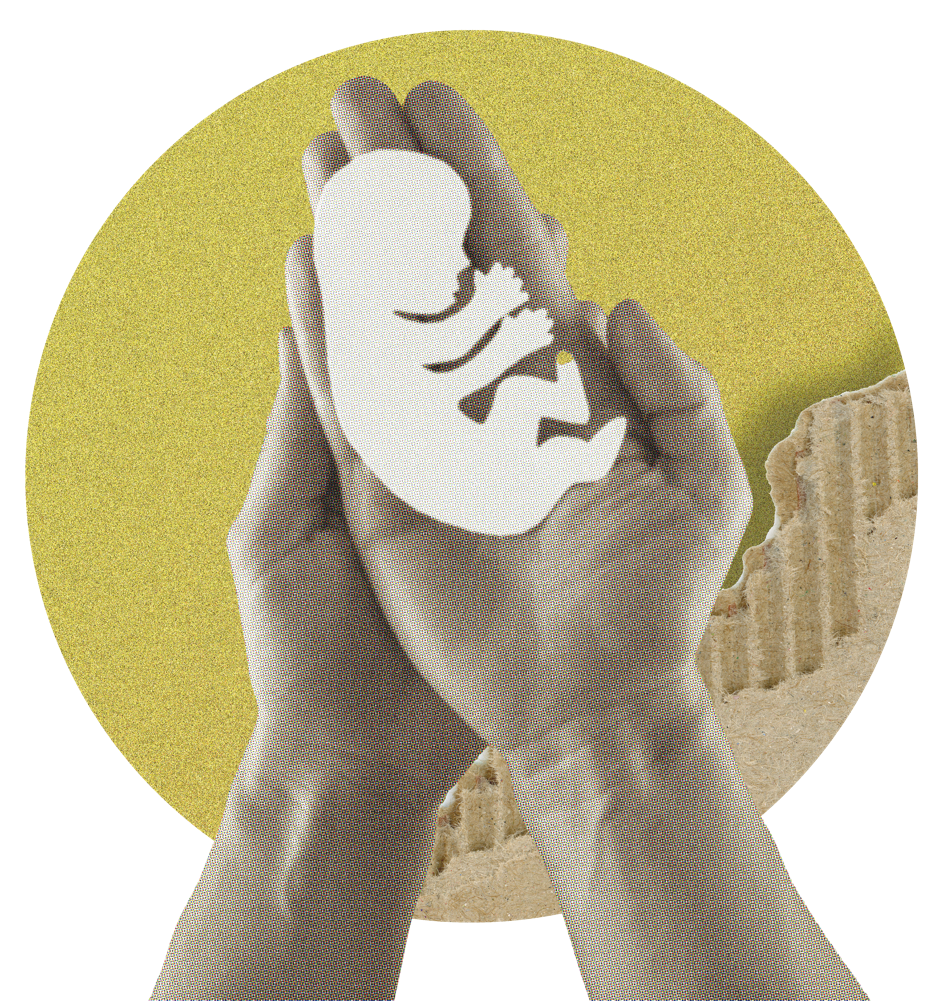 Baixo peso ao nascer;
Deficiência mental;
Transtornos do desenvolvimento; 
Baixo quociente intelectual (QI);
Cegueira e surdez;
Aborto natural;
Morte na infância.
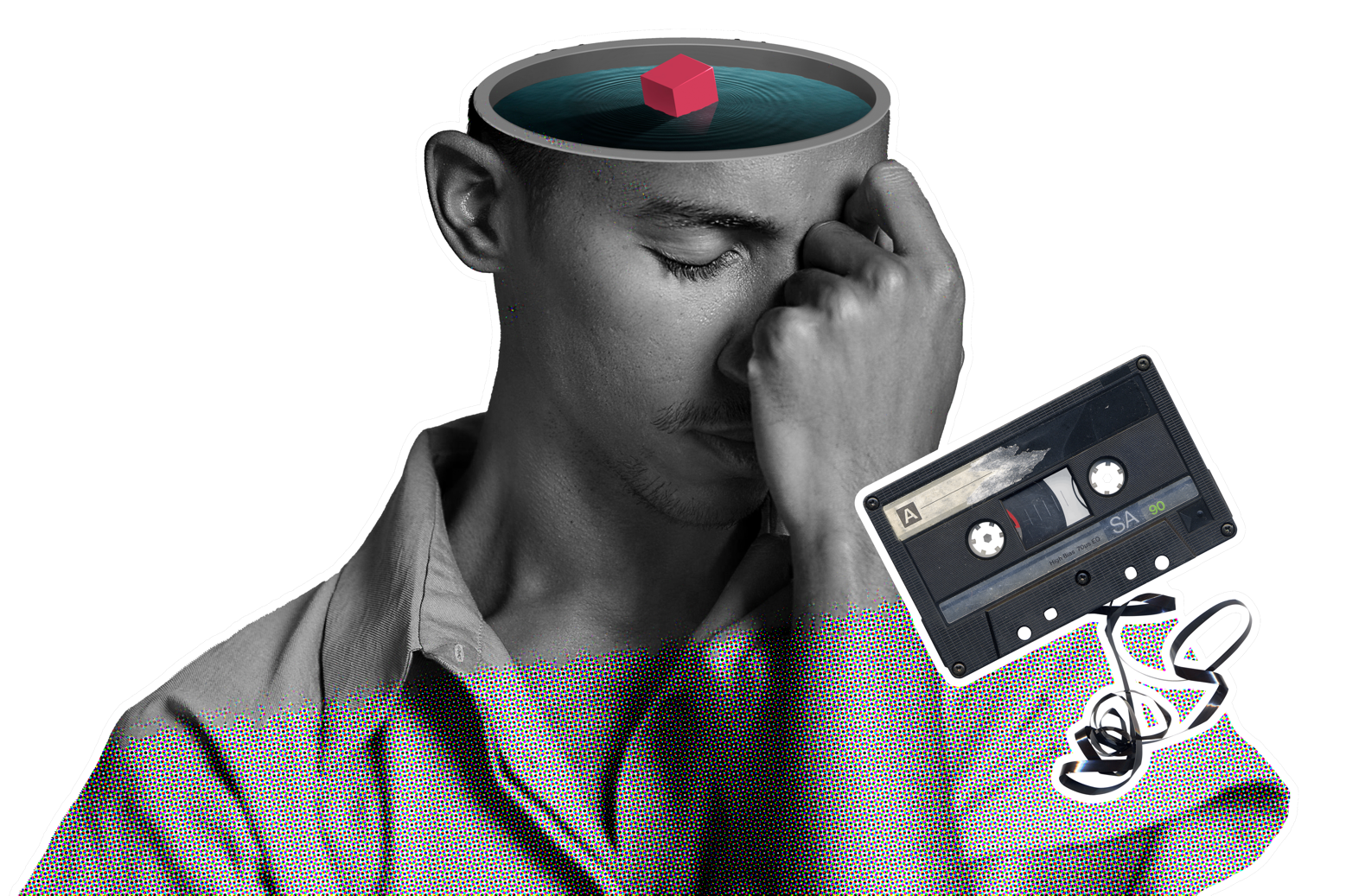 Riscos para o pai adolescente:
Relação com o comportamento de risco (álcool, drogas, etc.);
Problemas psicológicos;
Culpa.
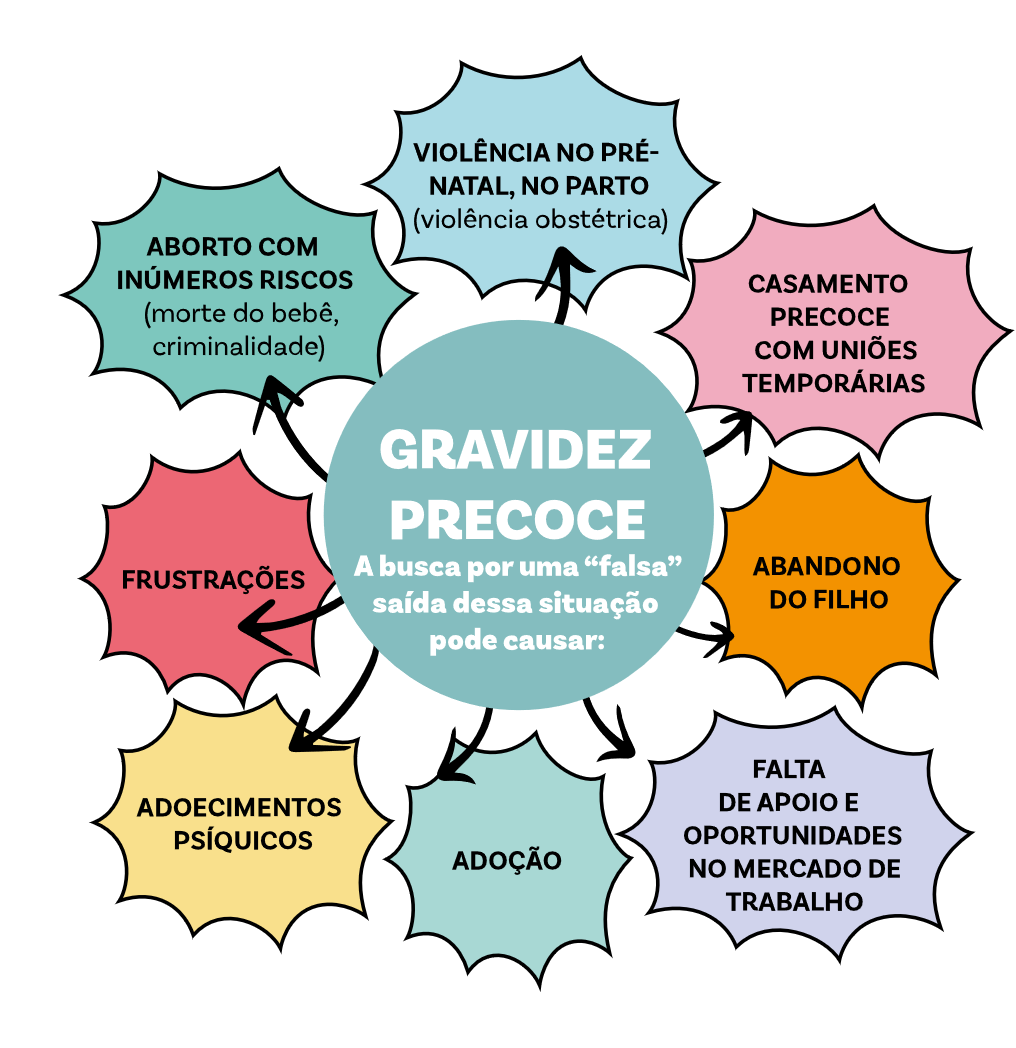 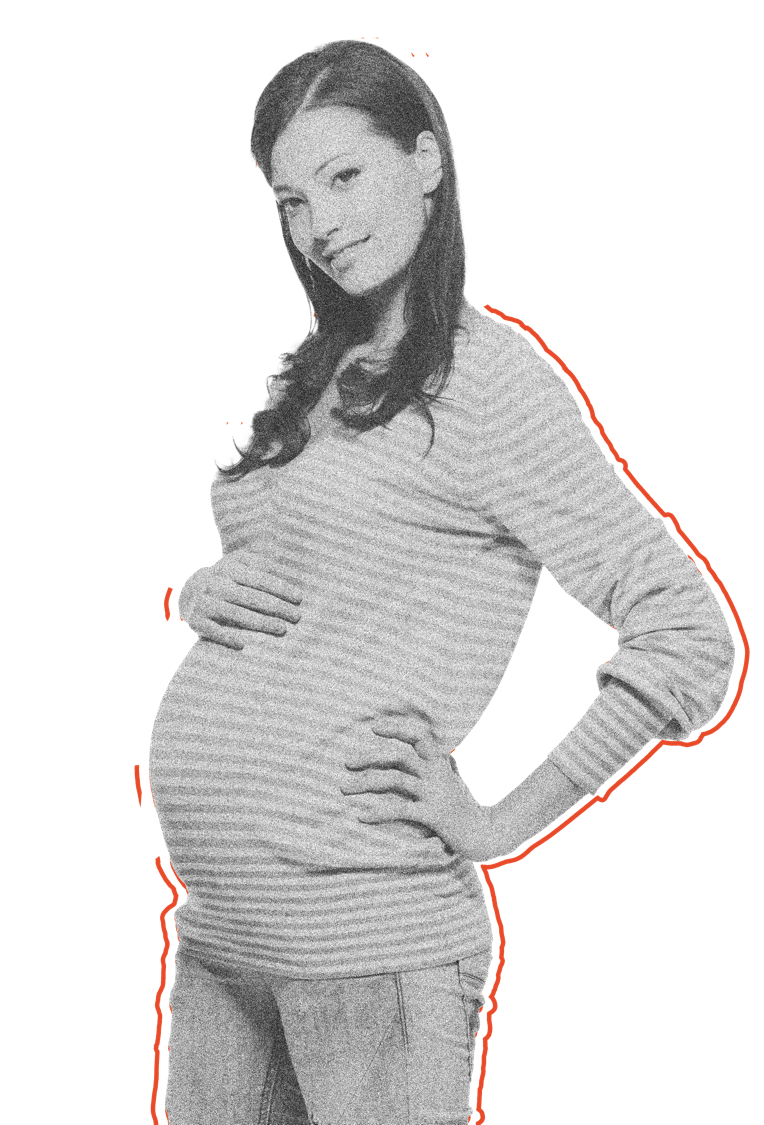 Vamos pensar o que é GERAR UM BEBÊ:
Passar por todo o processo da gravidez;
Enfrentar o parto;
Cuidar das necessidades físicas e emocionais da criança;
Educar;
Garantir o sustento.
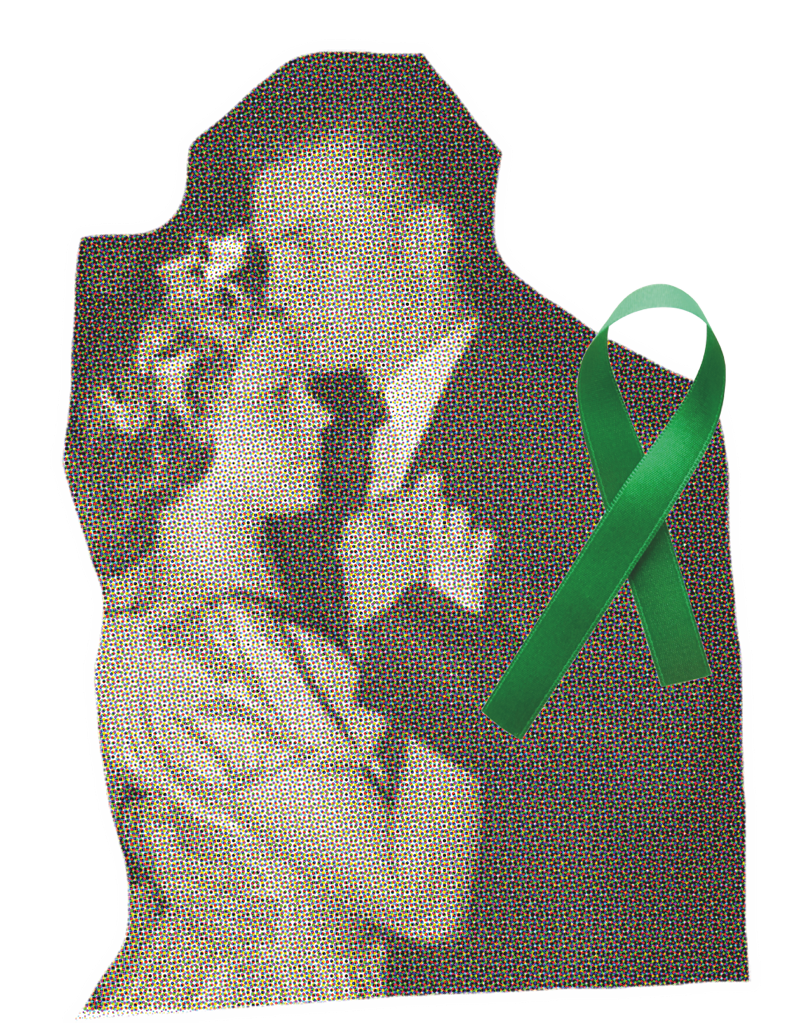 nascerá um adulto que deve ser:
Socialmente aceito;
Espiritualmente equilibrado;
Psicologicamente ajustado.
É preciso pensar MUITO bem antes de ter um bebê, certo?
EQUILÍBRIO
Cuidados com a Saúde da grávida
A gravidez é uma fase de muitas transformações, tanto físicas como psicológicas.
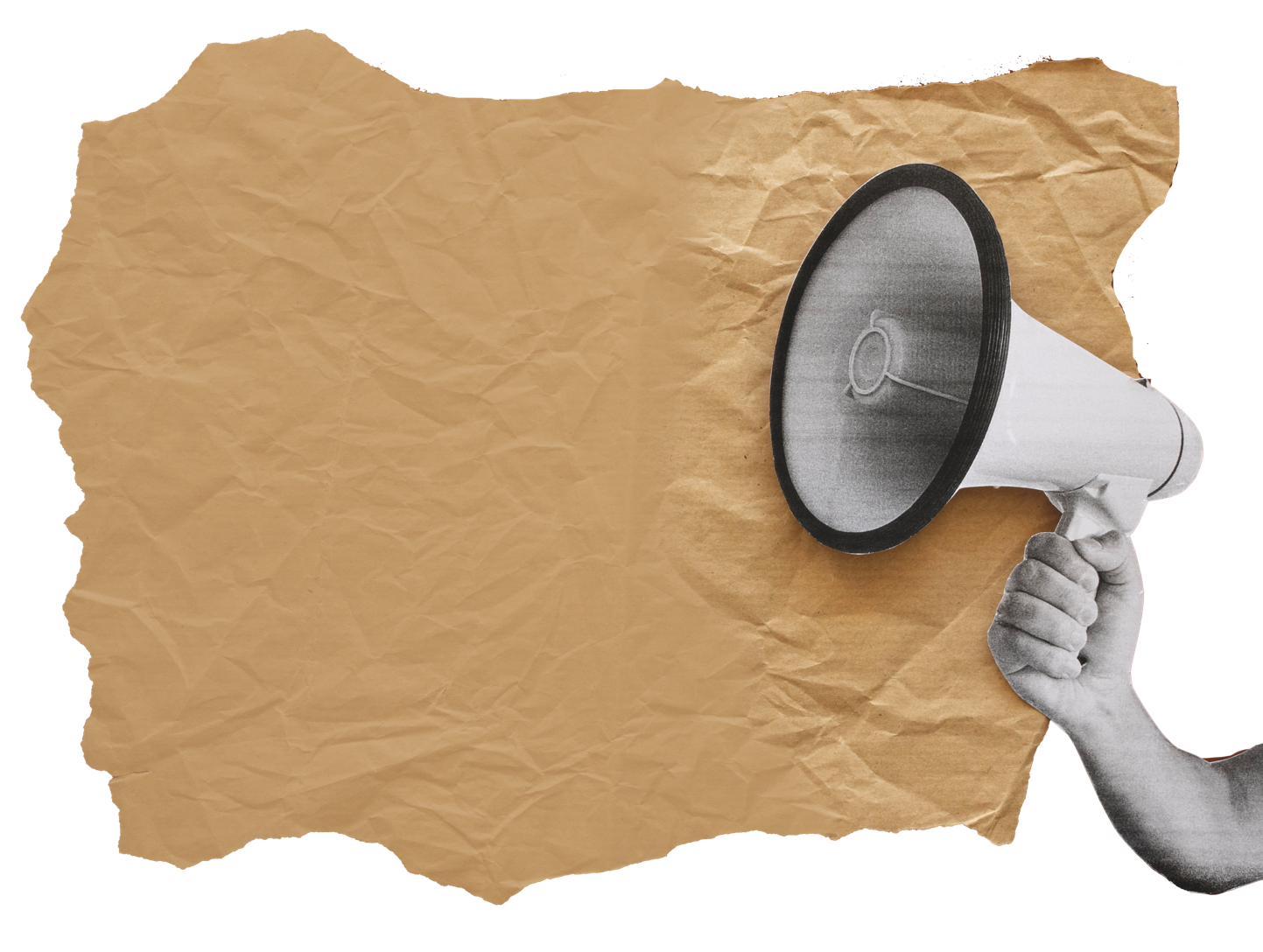 E isso não é papo só de garota, não. Também envolve você, garoto.

 Apoiar e ajudar é papel de todos nós.
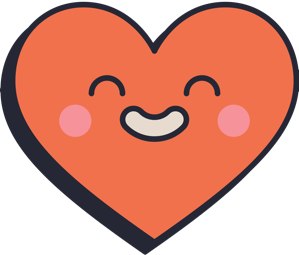 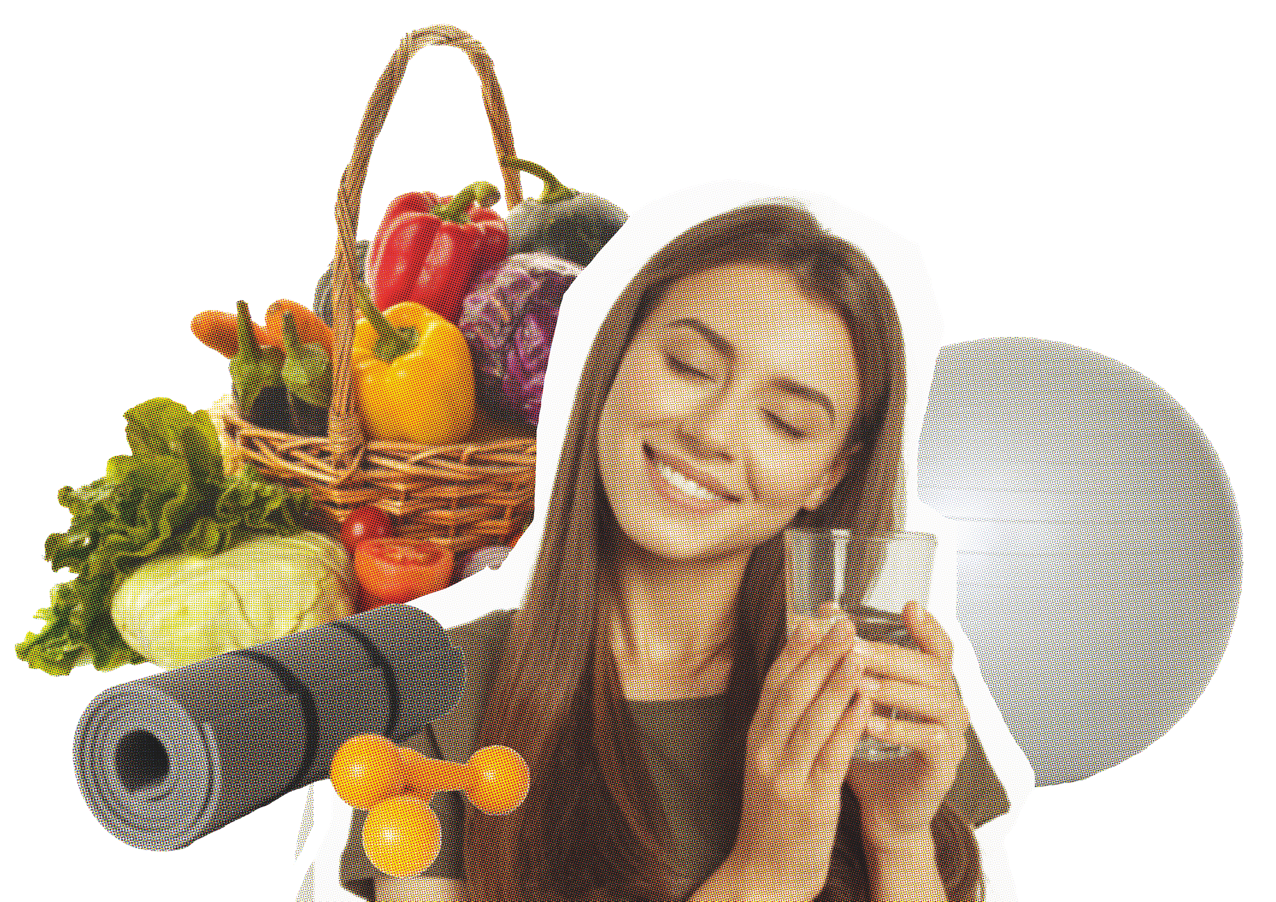 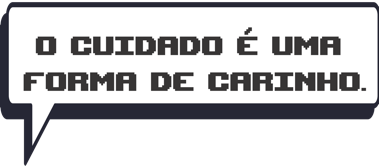 Mas quais são os cuidados que uma grávida precisa ter?
ACOMPANHAMENTO PRÉ-NATAL
Exames laboratoriais;
Exames periódicos de ultrassonografia; 
Geralmente, 6 consultas: uma no 1o trimestre da gravidez, duas no 2o e três no 3o trimestre; 
Dentista.
VACINAS
O bebê já recebe alguns anticorpos maternos para sua defesa. 
A Tríplice Bacteriana Acelular, a Hepatite B e a vacina contra a gripe. 
Buscar  a orientação médica ou as Unidades Básicas de Saúde.
ALIMENTAÇÃO
Alimentação mais natural e saudável com frutas e verduras em abundância. 
Fontes de vitaminas e nutrientes de alta qualidade para o desenvolvimento do bebê e o bem-estar da grávida.
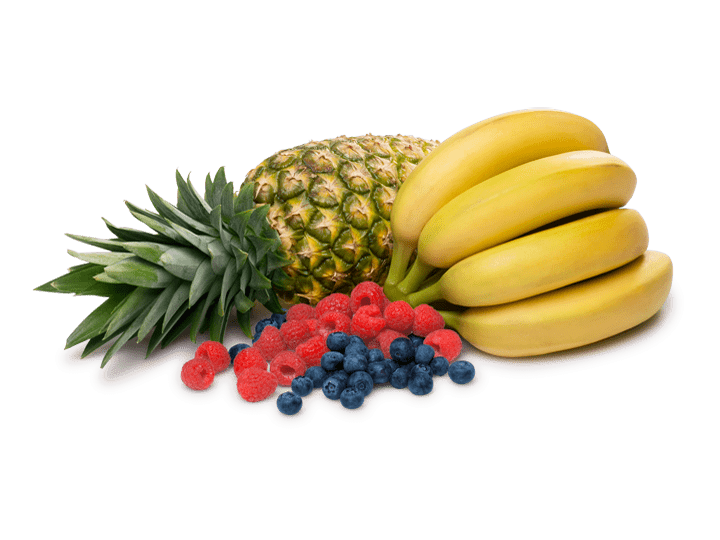 SONO ADEQUADO
O sono é bem frequente, mas precisa ser de qualidade para ajudar no equilíbrio emocional, no equilíbrio metabólico e para o cérebro funcionar bem. 
Substâncias e hormônios importantes são liberados durante  o sono.
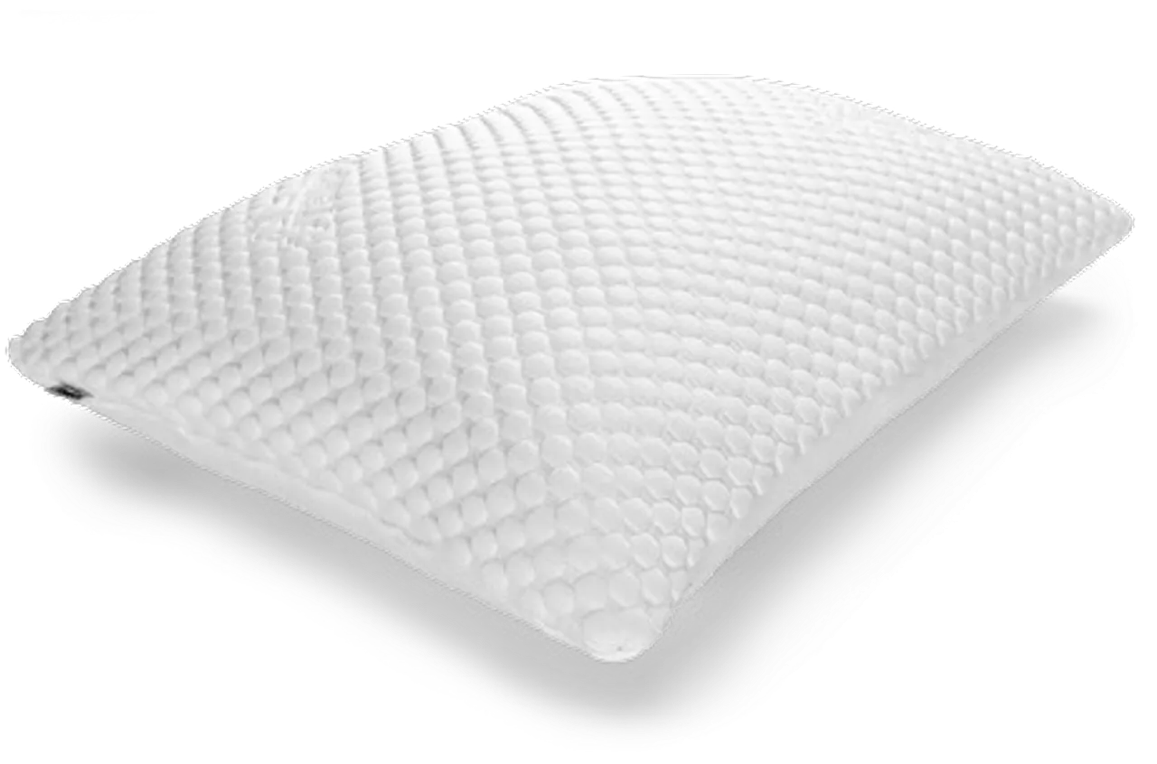 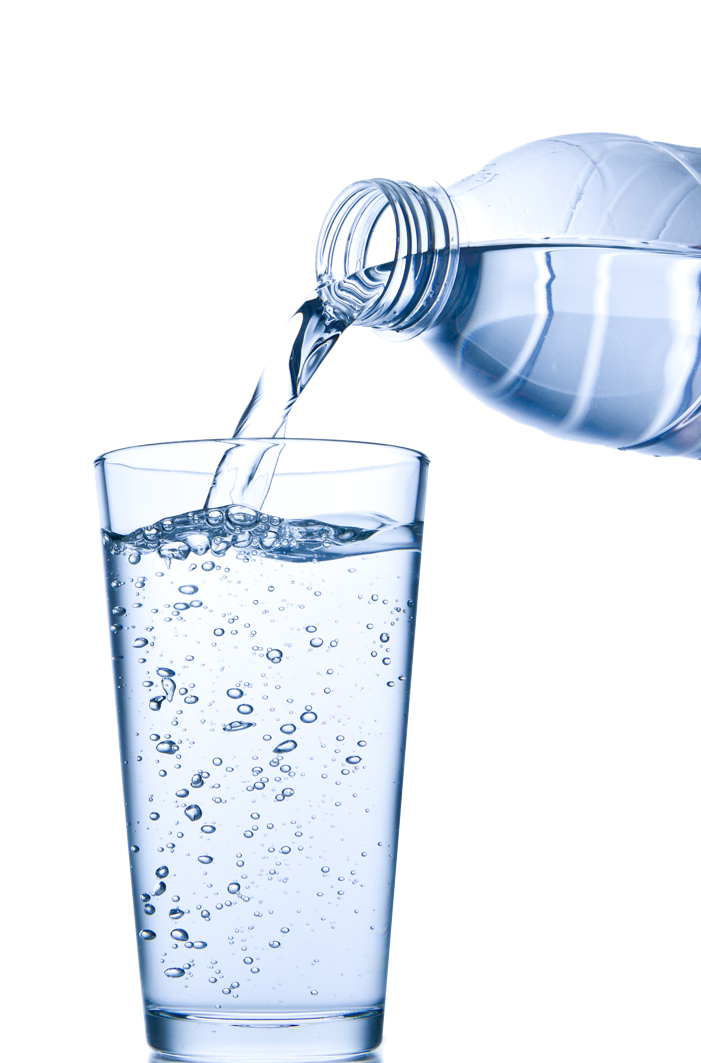 ÁGUA
Ajuda na produção do leite já na gestação e no funcionamento do intestino da grávida.
A fórmula pra saber a quantidade ideal: multiplicar 35 ml pelo peso do seu corpo. 
Sucos com açúcar, os artificiais e refrigerantes devem ser evitados, e eles não substituem a água. 
Não se recomenda o uso do café́ e de bebidas com cafeína, pois trazem prejuízos para a gestação e o desenvolvimento do bebê.
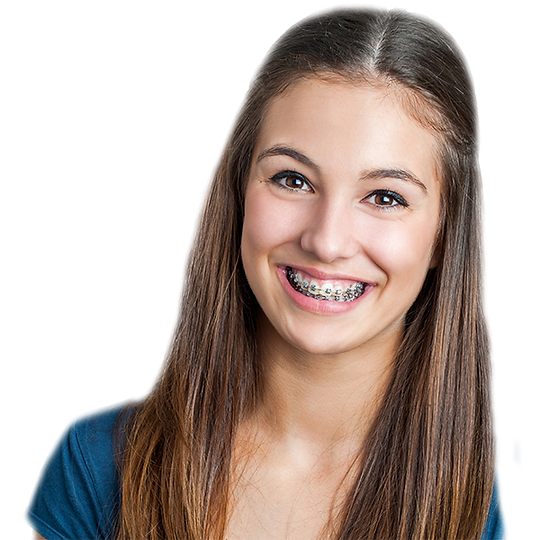 LUZ SOLAR
A vitamina D, é necessária pois ajuda no humor e na imunidade da grávida.

Também ajuda no desenvolvimento do bebê, na formação de seus ossos.
AR PURO
O que a grávida respira, o bebê respira. 
Aprender exercícios respiratórios para melhorar a oxigenação é ótimo.
EXERCÍCIOS FÍSICOS
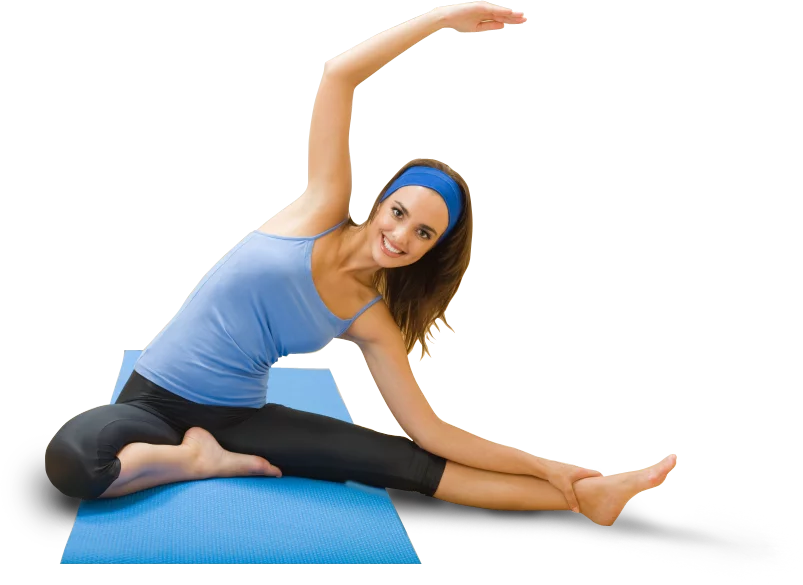 Atividade física e exercícios físicos sempre são bem-vindos, mas que haja acompanhamento médico.
Reduzem  complicações e melhoram a saúde da mãe e do bebê.
ABSTINÊNCIA
O uso de bebidas alcóolicas e de todo tipo de cigarro e de drogas está proibido.

Bebidas e fumo afetam o desenvolvimento do bebê podendo, inclusive, levá-lo à morte.
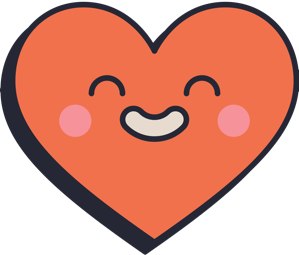 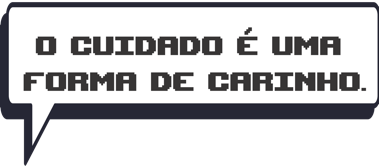 CUIDADOS COM A SAÚDE MENTAL DE UMA GRÁVIDA
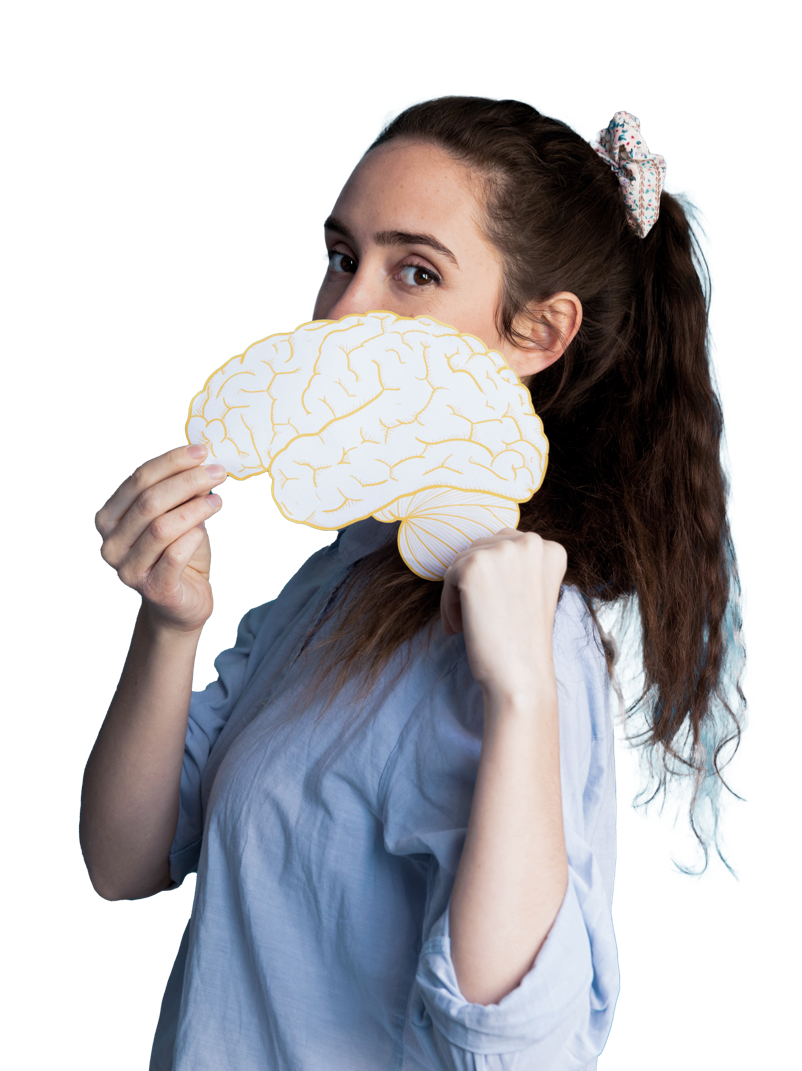 Quando falamos de gravidez, estamos nos referindo a um processo físico, mental e emocional delicado de uma mulher.
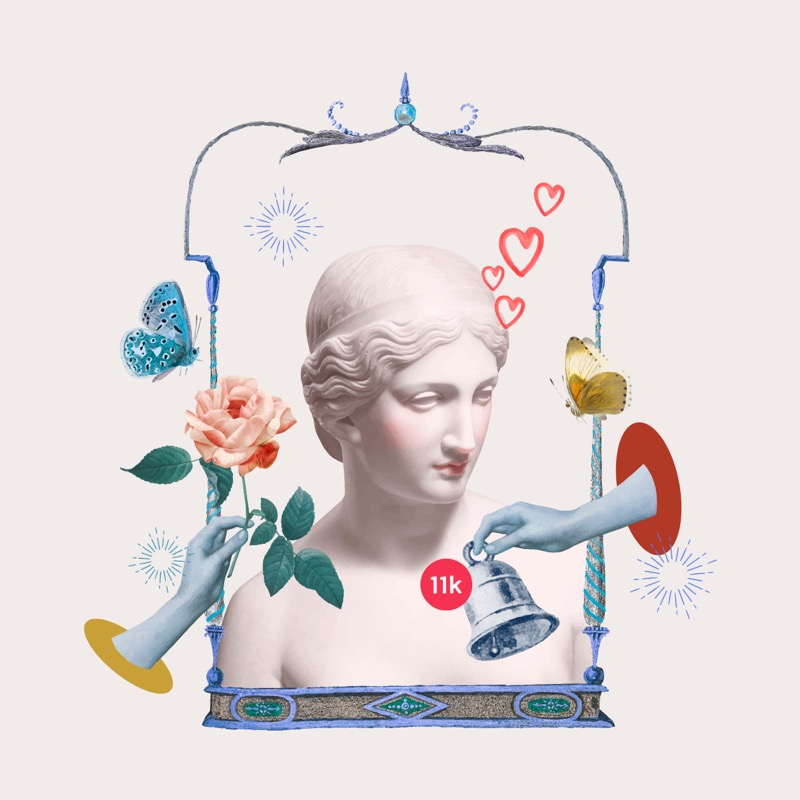 Parece que tudo mexe no íntimo, e vem uma vontade de chorar por nada... ou rir à toa.
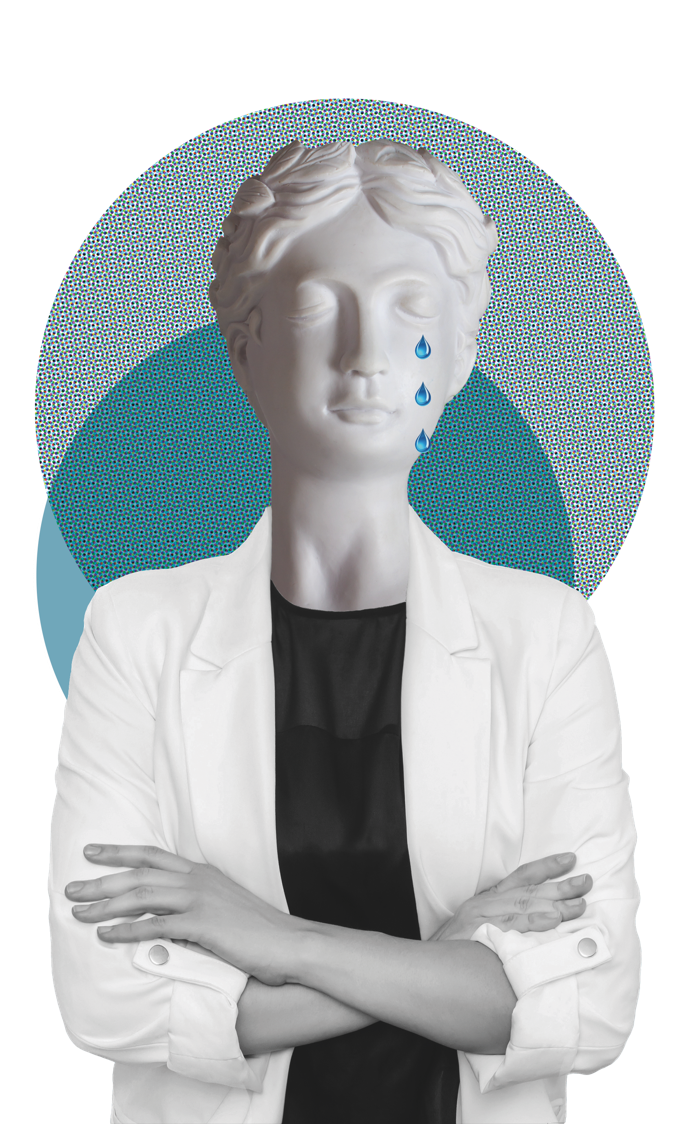 Uma grávida produz mais hormônios do que qualquer pessoa que não está passando por esta fase.

Automaticamente, seu humor sofre alterações, e suas emoções afloram. Consequentemente, ela fica mais “sensível” às situações da vida.
O que São Hormônios?
São substâncias que atuam como mensageiros em diversas partes do organismo. Eles agem na parte emocional, fazendo com que a grávida se sinta bem ou não. Em outras situações, são reguladores das sensações, emoções e sentimentos. Na gravidez, o humor sofre alterações e as emoções se potencializam. Consequentemente, ela está mais “sensível” às situações da vida.
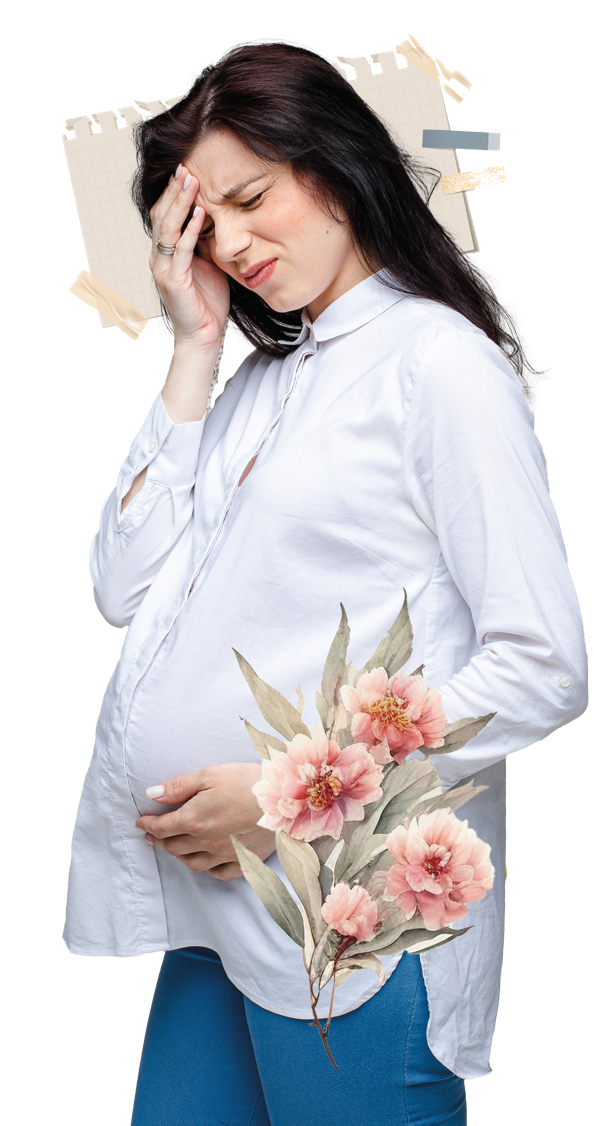 Existem questões emocionais para se preocupar com a adolescente grávida?
Depressão;
Ansiedade;
Intenções suicidas.
Você sabia que, de cada 100 grávidas,
25 têm sofrimento psíquico? 
E aí? 

Dá para se cuidar e ficar fora dessa estatística? 
COM CERTEZA.
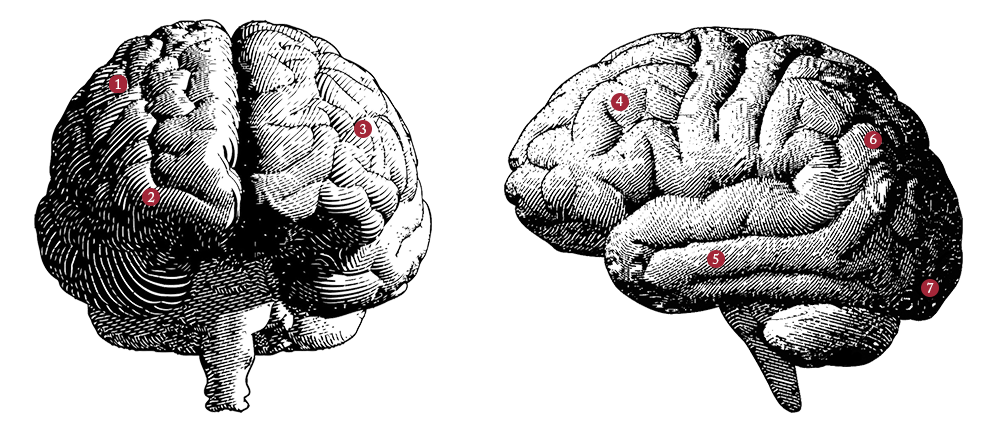 TER PESSOAS PARA OUVIR AS DÚVIDAS E AS DIFICULDADES AJUDA MUITO.
É importante ter uma rede de apoio emocional, como o companheiro, familiares ou amigos de confiança.
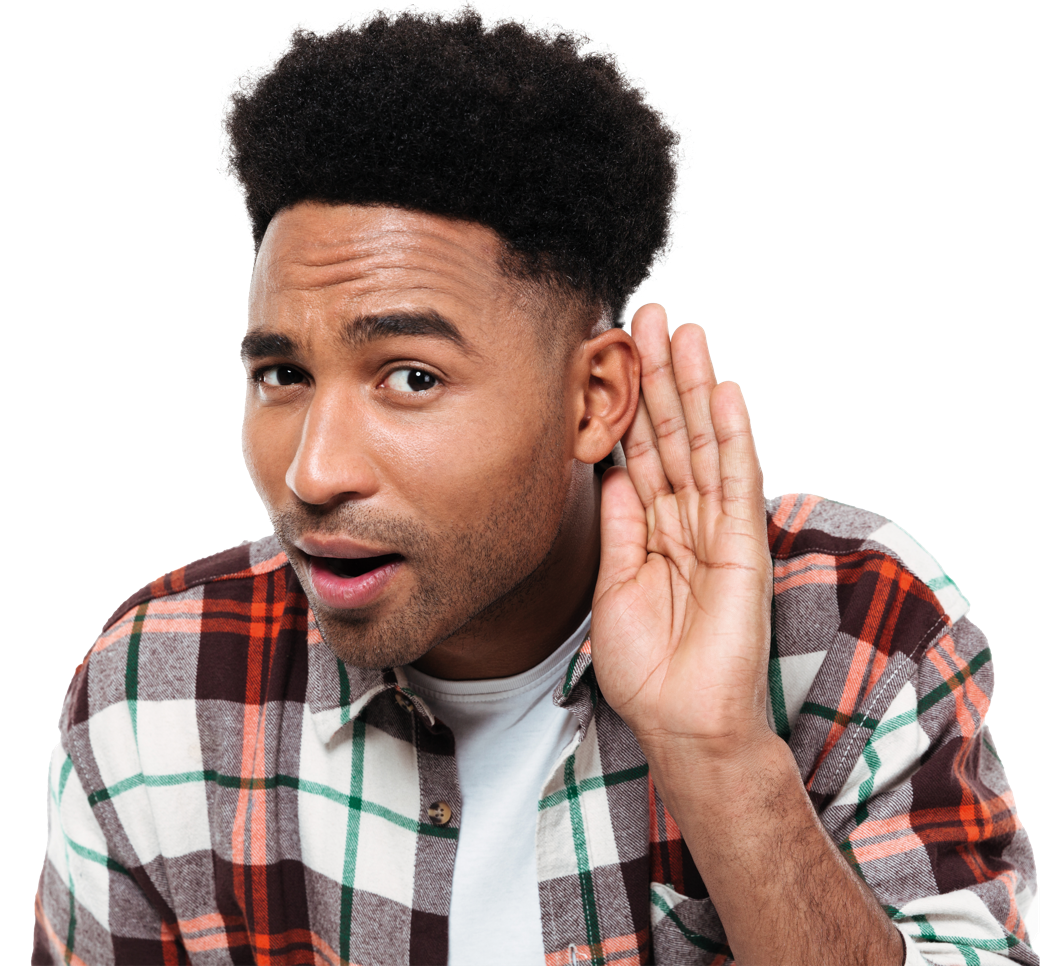 Ao saber da gravidez, muitas adolescentes ficam surpresas, sentem tristeza, indiferença, vergonha, revolta e medo de decepcionar a mãe/os cuidadores e perder a confiança deles.
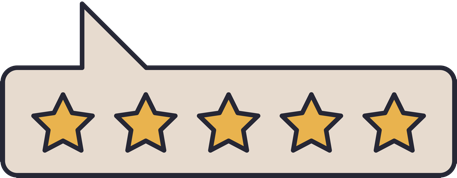 Que tal elaborar passeios confortáveis para descontrair?
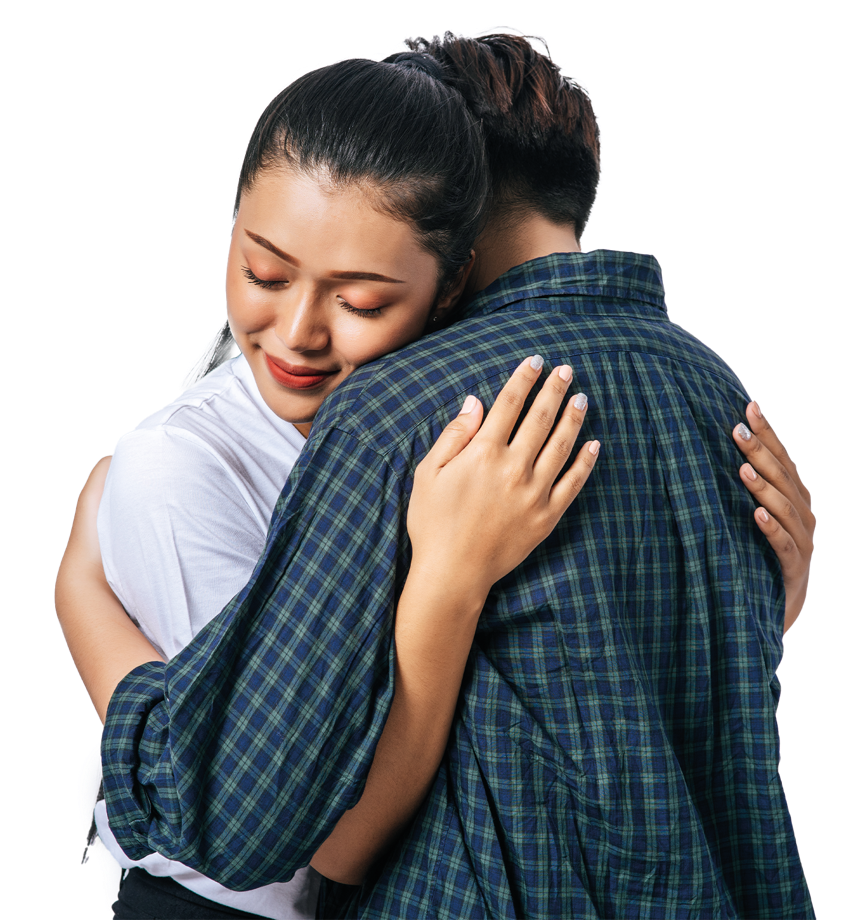 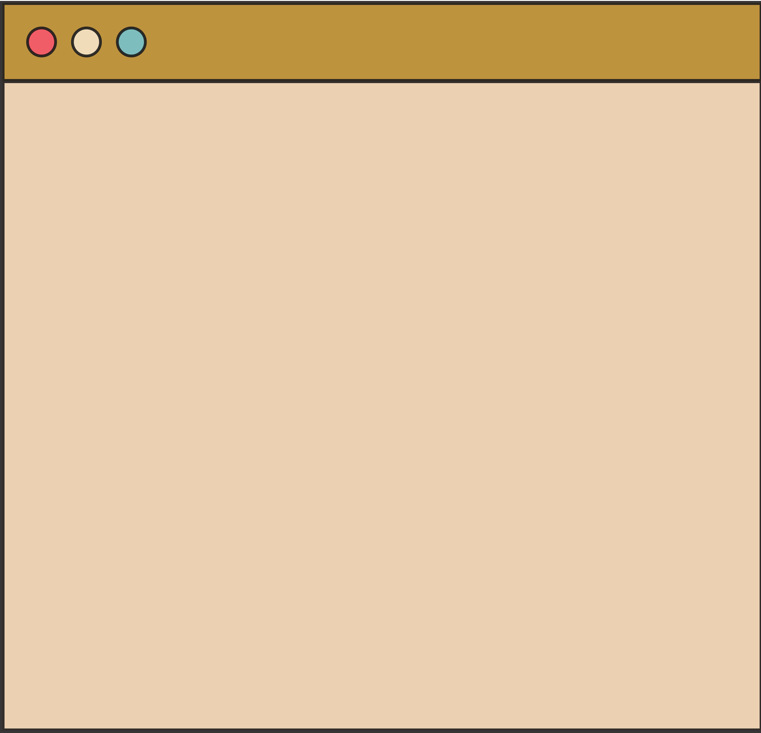 Conversar mais com pessoas que se ama?
Ouvir música, ter mais leveza nos relacionamentos cuidando com as DRs (discussão da relação) ácidas?
Pense nesTas tarefinhas...
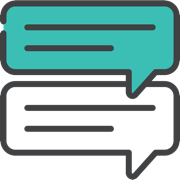 Ter um diário;
Ler algo motivador;
Analisar os pensamentos e crenças;
Cuidar do próprio julgamento;
Ser curiosa, respeitar os limites;
Permitir-se ser feliz.
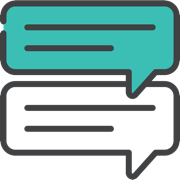 E uma última dica
Sempre que necessário, buscar ajuda: 
De Deus;
De um grupo de apoio; 
De alguém da área da psicologia.
ORGÃOS Competentes
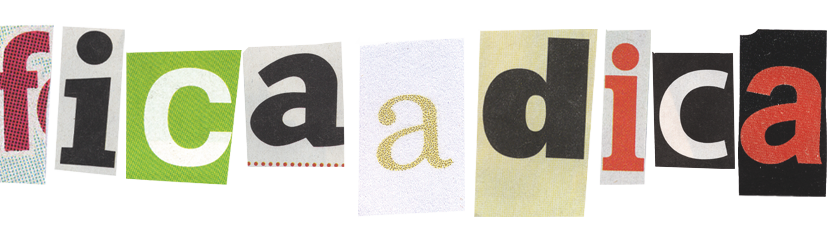 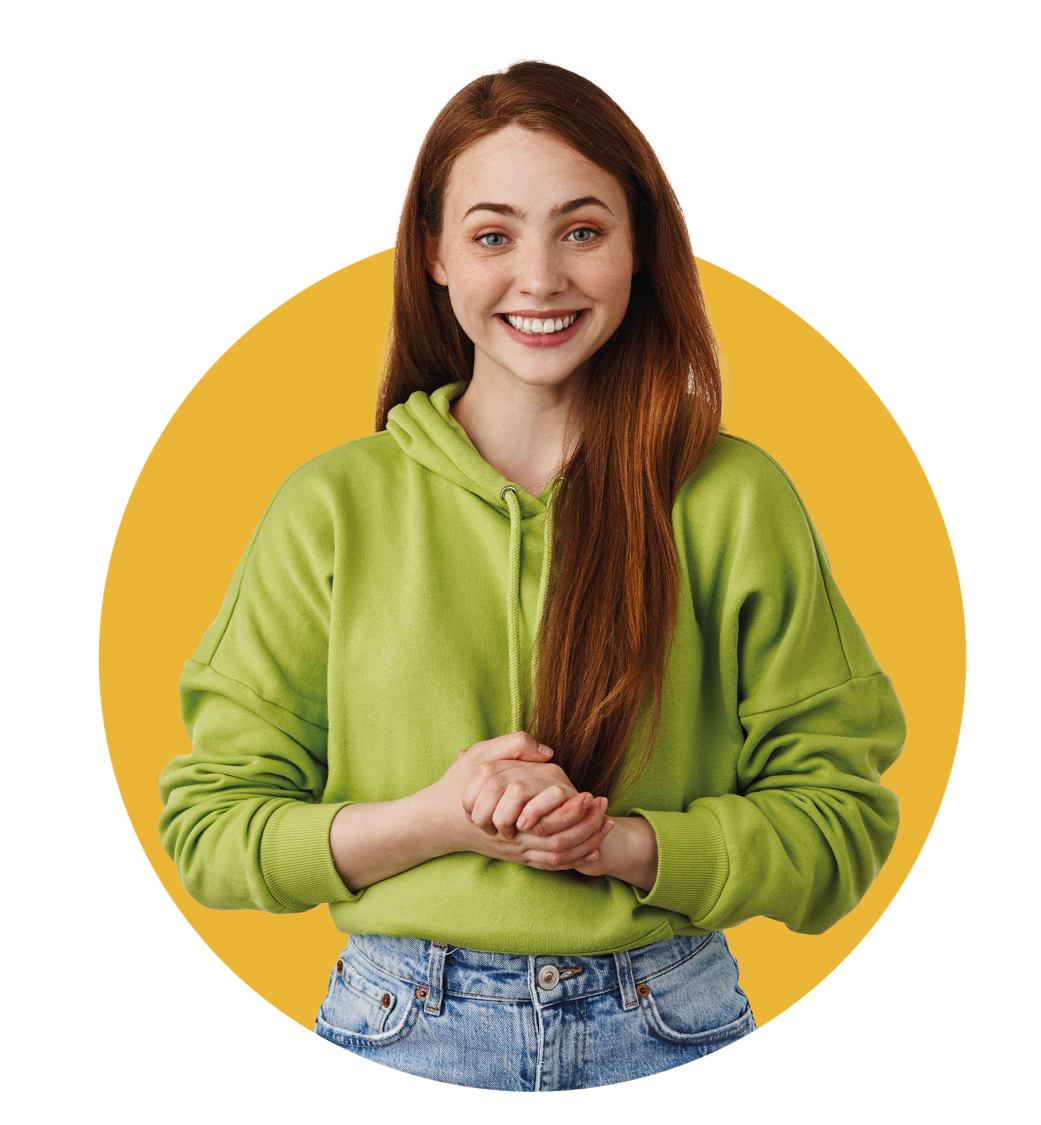 Valorizar a vida da grávida é valorizar a vida do bebê.
Lembre-se, quando tratamos com pessoas grávidas, estamos tratando de duas vidas ao mesmo tempo.
NA GRAVIDEZ, DESCOBREM-SE NOVAS Forças E ENCONTRA-SE UMA FORMA DE AMOR QUE SUPERA TODAS AS OUTRAS.
VIOLÊNCIA NA GRAVIDEZ
A violência, seja física, emocional ou sexual, traz graves consequências para a mulher, o bebê e a família ao redor.
Segundo dados do Fundo de População das Nações Unidas (Unfpa), publicado em julho de 2022, a taxa de gestantes com menos de 17 anos no Brasil é de 57%, um pouco MENOR que na África Subsaariana, onde o índice passa dos 60%.
Mas por que isso acontece?
Pela falta de informação devido ao baixo acesso à educação sexual; 
Por causa de aspectos socioeconômicos; 
Pela falta do uso de contraceptivos; 
Devido ao início precoce de relações sexuais; 
Por causa da violência sexual, entre tantos outros.
Quando uma gravidez precoce acontece, problemas podem ser gerados.
Problemas com A violência, que pode vir de quem menos se espera.
Muitas meninas grávidas se tornam vulneráveis e não têm suporte físico nem emocional.
VIÔLENCIA
Segundo a OMS, violência é o uso de força física ou poder, em ameaça ou na prática, contra si próprio, outra pessoa ou contra      um grupo ou comunidade que resulte ou  possa resultar em sofrimento, morte, dano psicológico, desenvolvimento prejudicado     ou privação.
VIOLÊNCIA OBSTÉTRICA
É qualquer tipo de agressão ou abuso durante sua gestação, no parto, no puerpério. Ela pode ser física, verbal ou psicológica.
VIOLÊNCIA FÍSICA
Acontece quando há, por exemplo: 
Agressões por se estar grávida; 
O descaso para com as necessidades físicas;
Procedimentos obstétricos indevidos para acelerar a saída do bebê; 
Outros.
VIOLÊNCIAS VERBAL E PSICOLÓGICA se conectam.
As divergências com os pais podem se tornar constantes, as críticas, brigas, punições, agressões e até expulsão de casa.
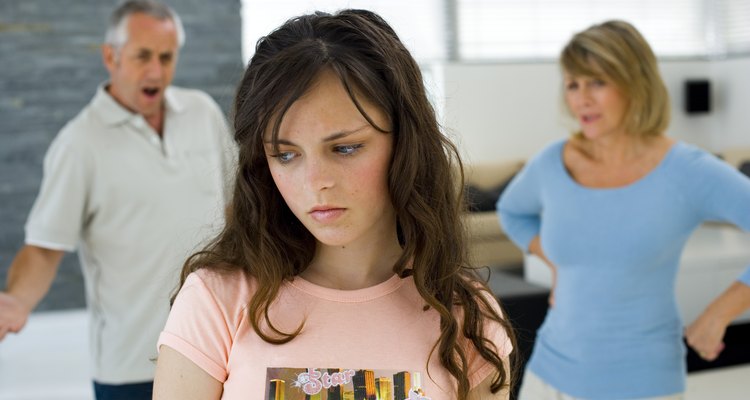 É no colo da mãe que A ADOLESCENTE busca abrigo e, muitas vezes, no início da gestação, ELA não acha.
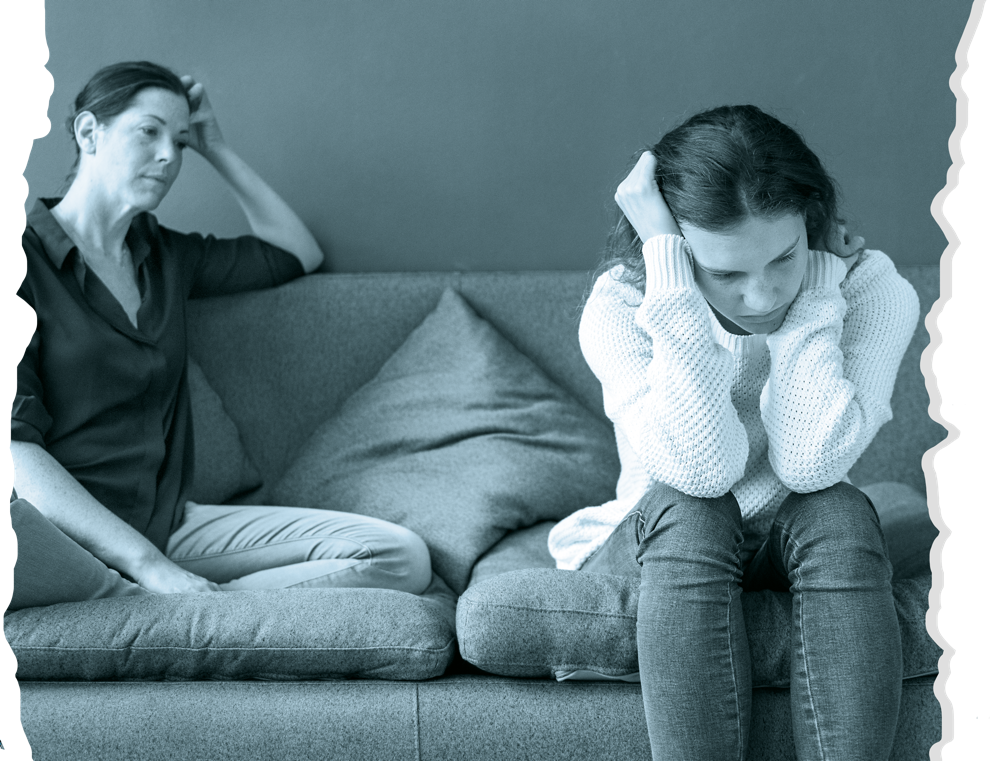 A violência psicológica acontece quando dizem para a menina que a vida dela acabou por estar grávida e que ela nunca mais poderá fazer o que quiser; que ela é praticamente uma criança cuidando de outra.
O assédio moral
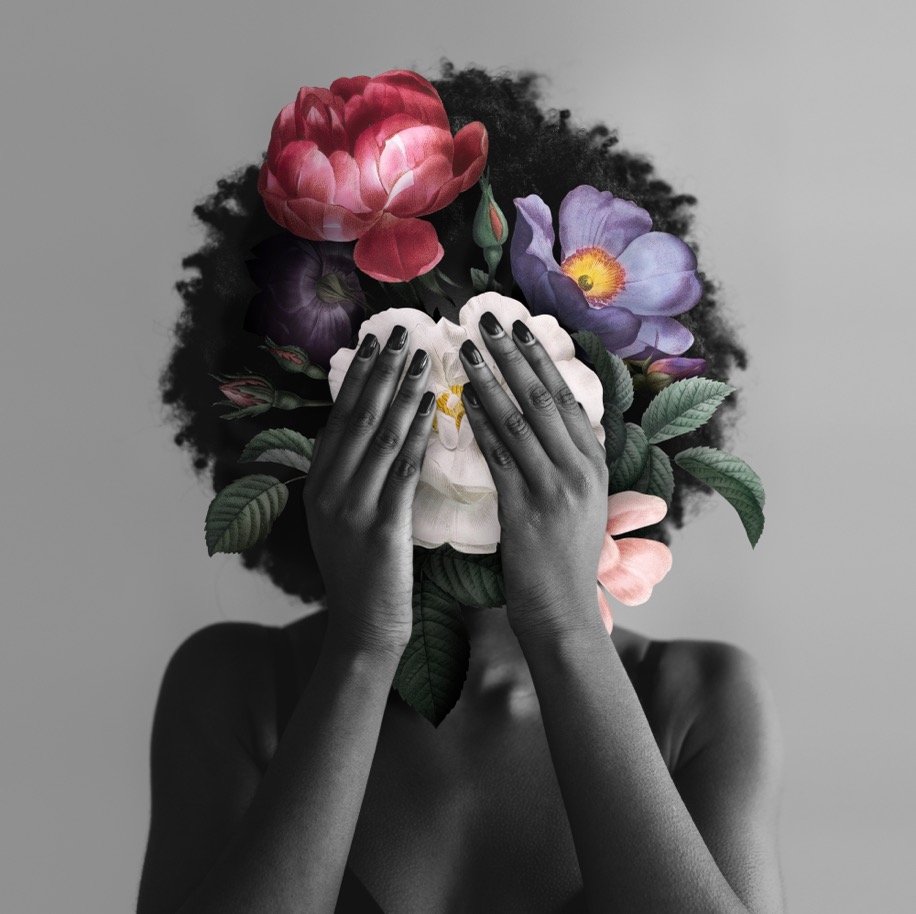 Envolve impedir uma grávida de usufruir estes direitos:
Educação;
Realizar os exames que precisam ser feitos;
A licença maternidade se ela estiver trabalhando;
Outros.
BULLYING
Há também o bullying que se pode sofrer na escola por parte dos colegas:
os olhares cruéis;
comentários maldosos;
diversos xingamentos.
quando identificamos UMA ADOLESCENTE nessa situação, precisamos urgentemente  ajudá-la.
nenhuma menina grávida precisa estar sozinha!
Rede municipal
Casas de APOIO
Hoje podemos contar com uma ampla rede de apoio, seja psicológica SEJA clínica.
Maternidade com dignidade
Durante o período gestacional, a mulher deve ser cercada de aconchego, tranquilidade e carinho.
Após o período gestacional, ela deve ter o apoio principalmente daquele que também agora possui um novo papel, o pai.
ENGRAVIDOU, E AGORA?
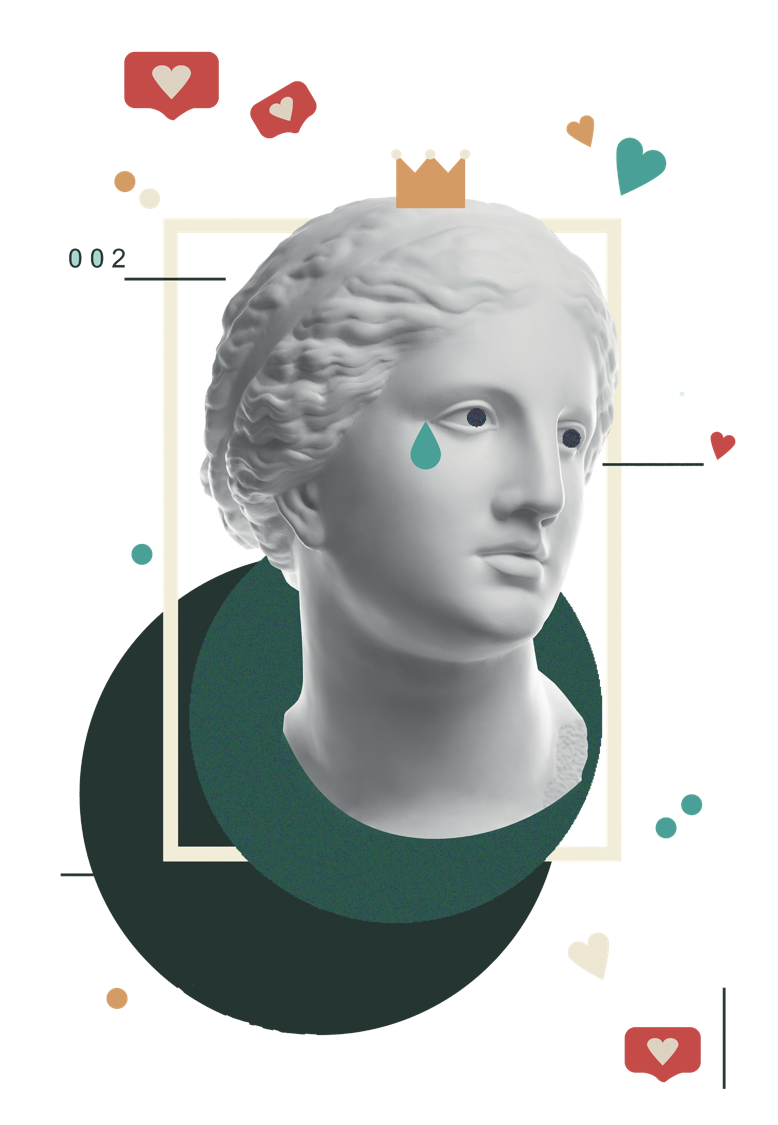 Primeira coisa:  
Processar esta notícia!
Há muitas mudanças hormonais, neurológicas, físicas e emocionais. Então, o primeiro passo é cuidar dos próprios sentimentos.
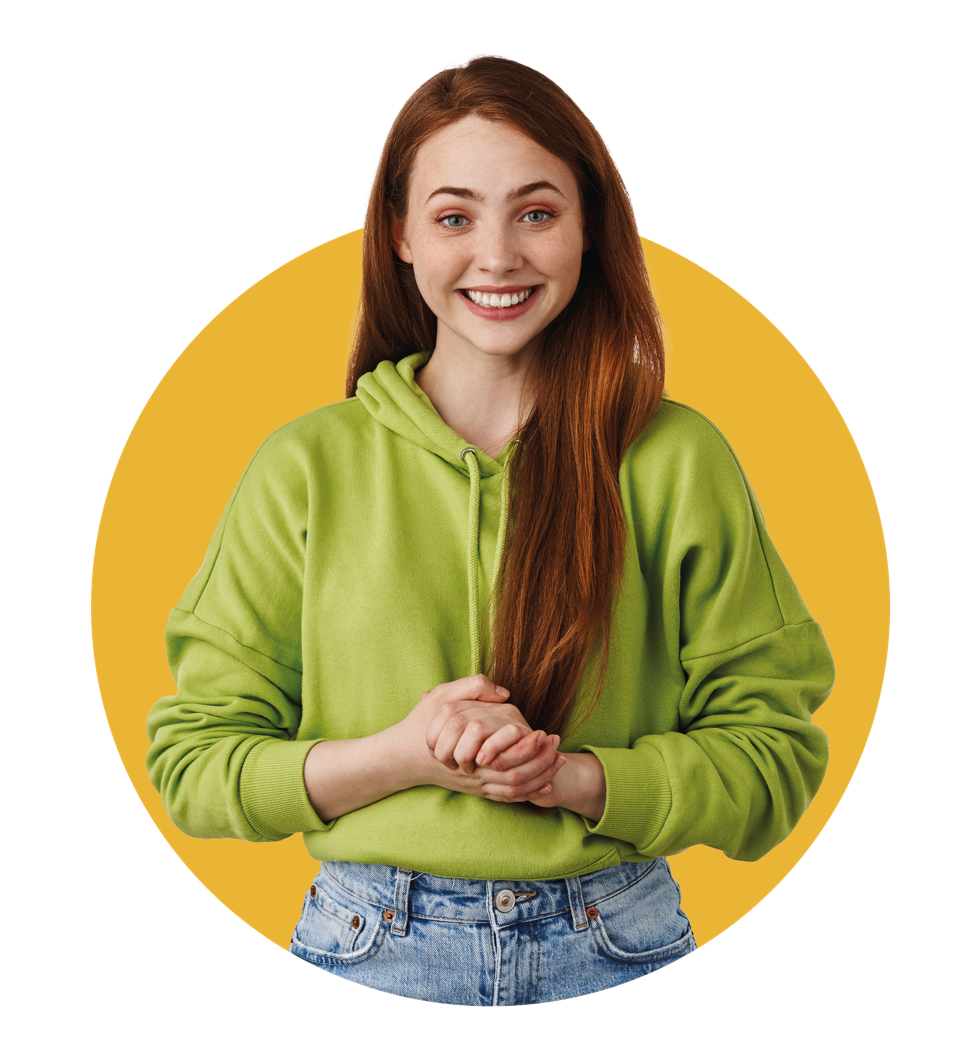 o segundo passo:
 contar para pessoas da sua confiança.
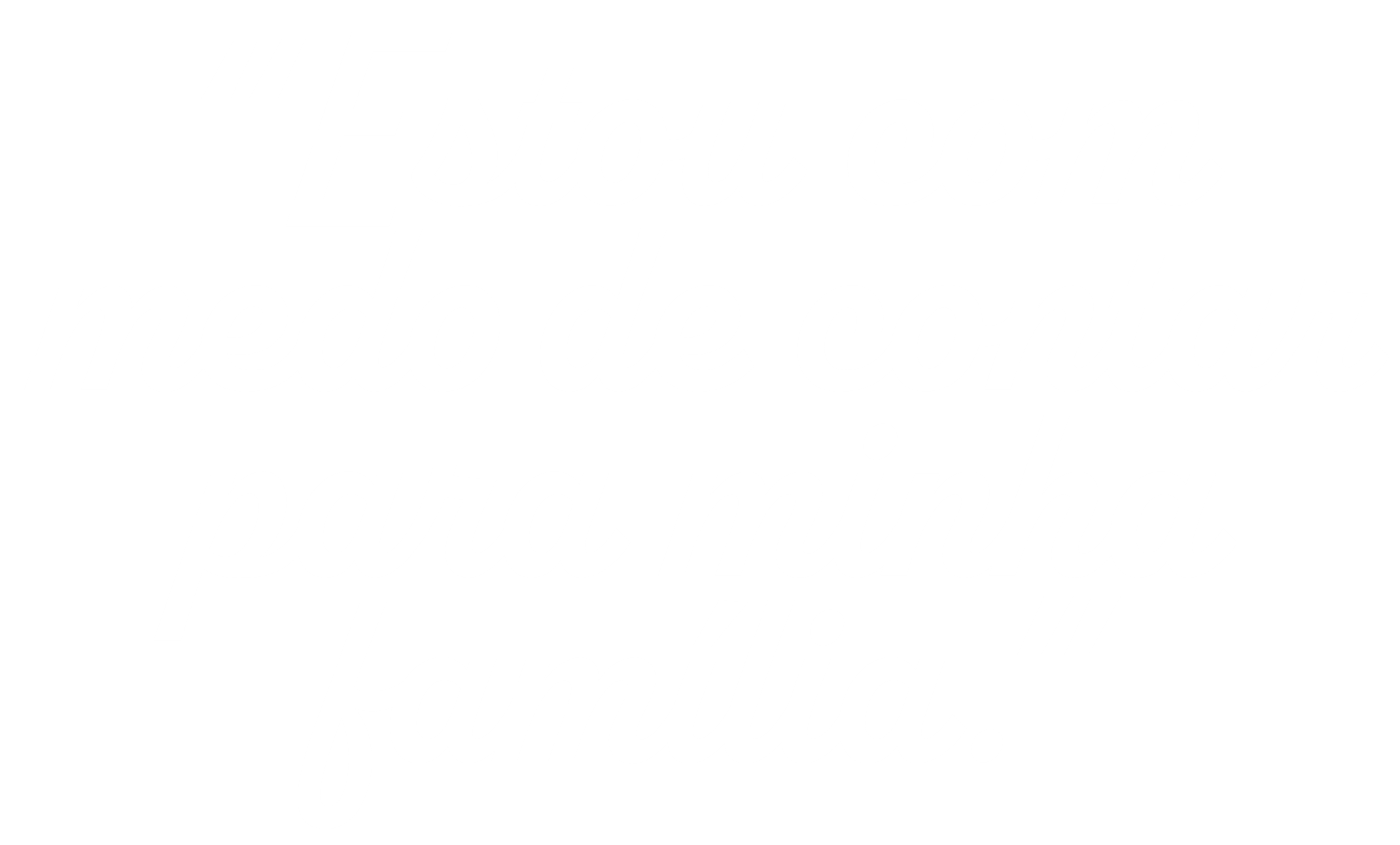 O medo paralisa e nos impede de buscar e receber ajuda.
Lembrar-se da rede de apoio.
A coragem não é a ausência do medo!

Pegar a CORAGEM  e seguir.
motivos que levam ao adiamento do PRÉ-NATAL!
Desejo de esconder a gravidez;
Falta de conhecimento sobre a importância do acompanhamento regular no pré-natal;
Histórico de violência sexual;
Vergonha de procurar os serviços de saúde;
Falta de apoio dos familiares e do parceiro;
Barreiras financeiras.
SIM À VIDA
No plano original de Deus, cada gestação deveria ser o resultado da expressão de amor entre um homem e uma mulher comprometidos um com o outro no casamento.
ELE considera a criança que ainda não nasceu como vida humana.
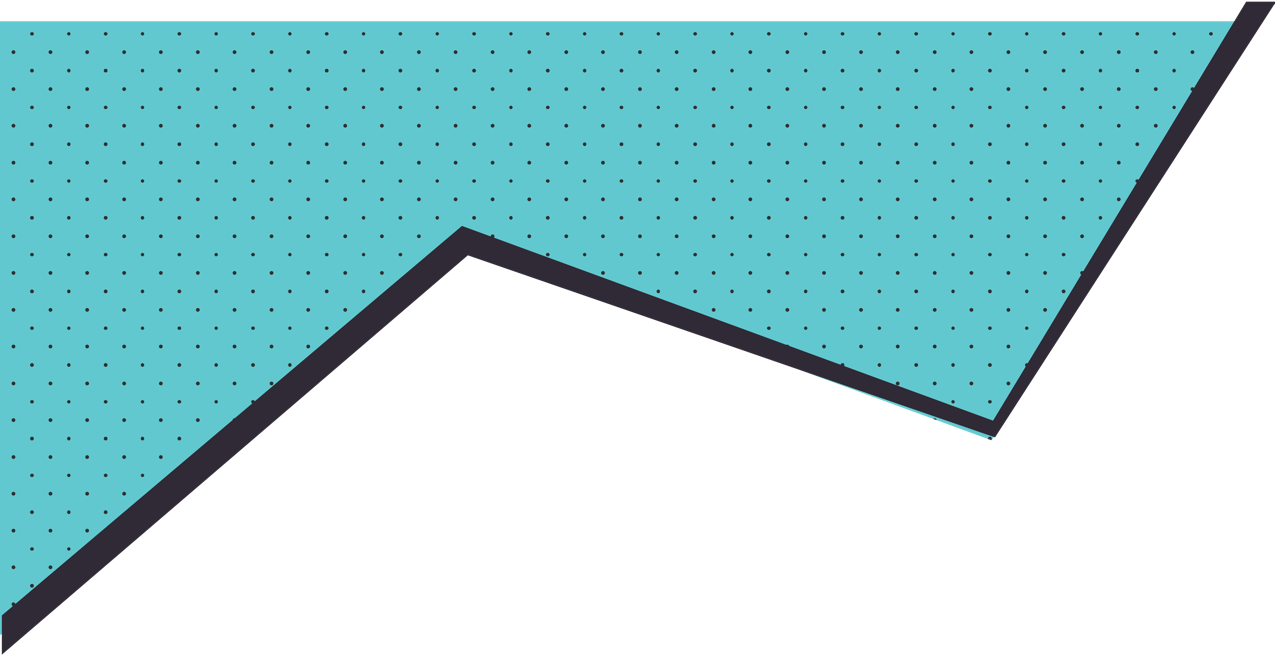 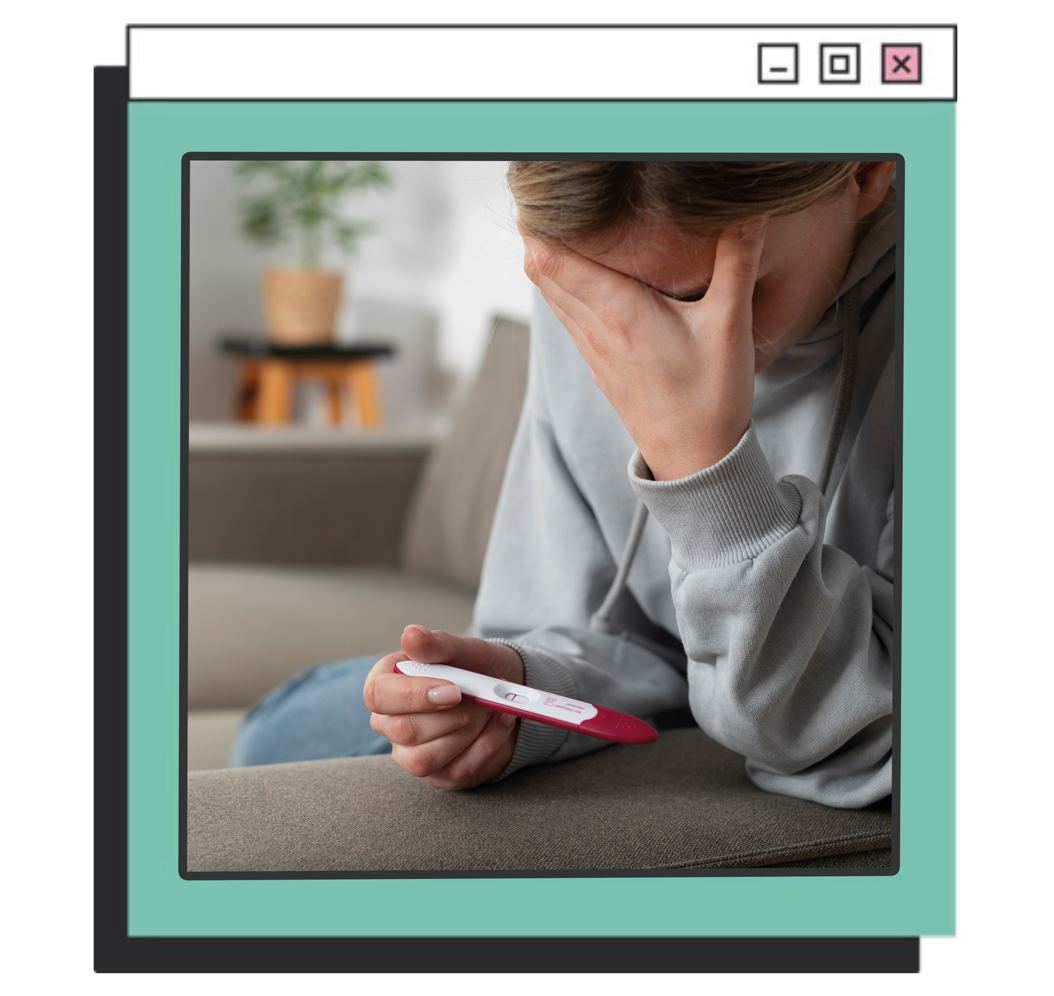 MINHA COLEGA ENGRAVIDOU. O que fazer?
Você saberia como ajudar?
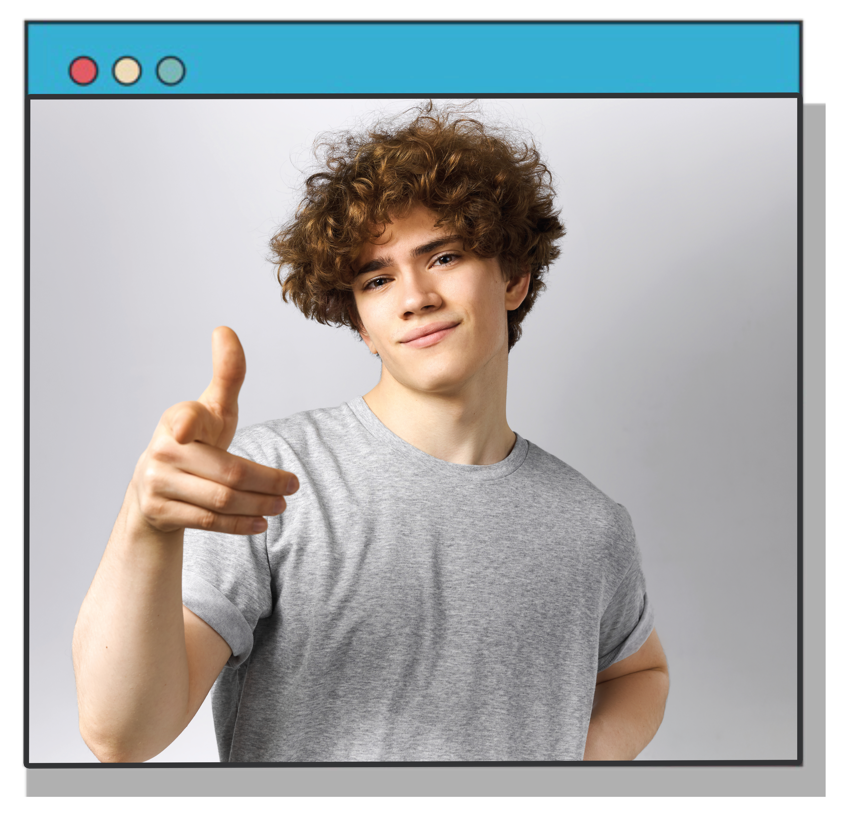 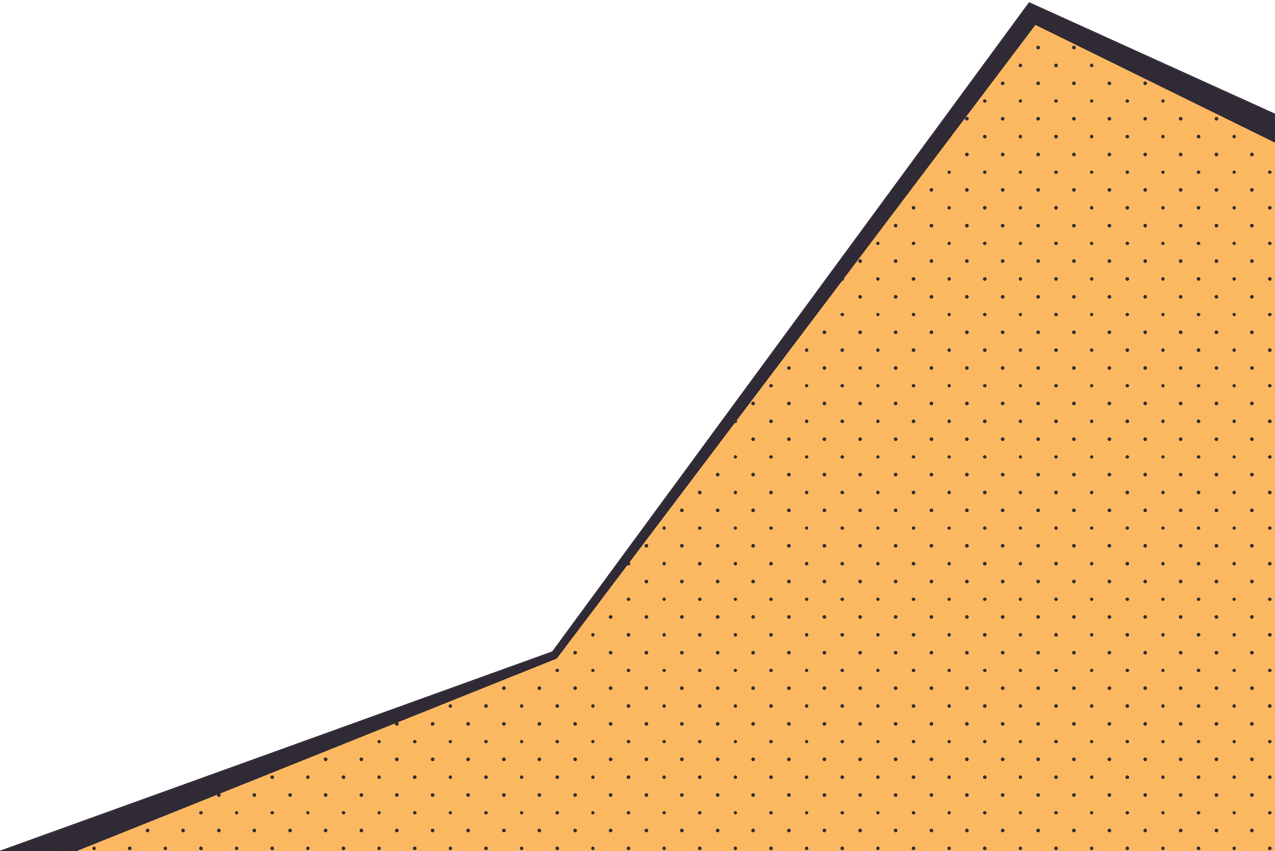 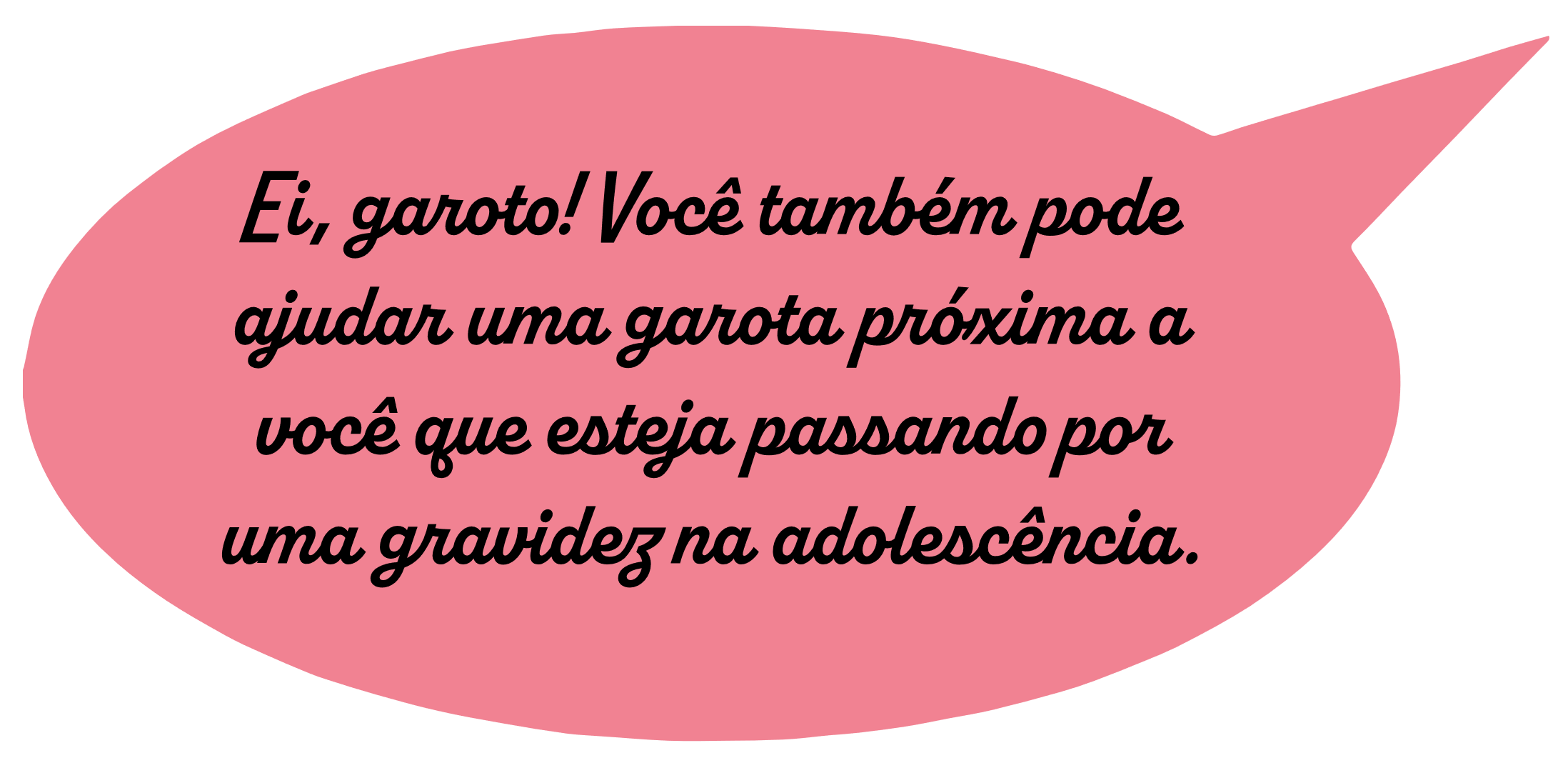 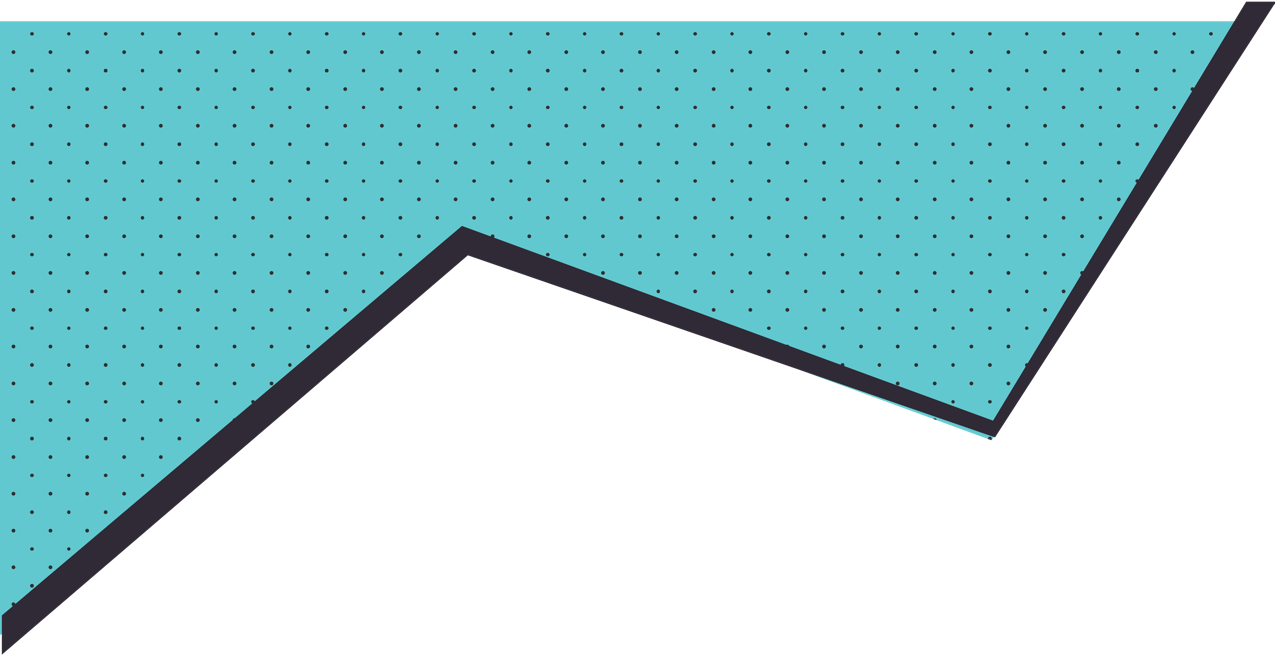 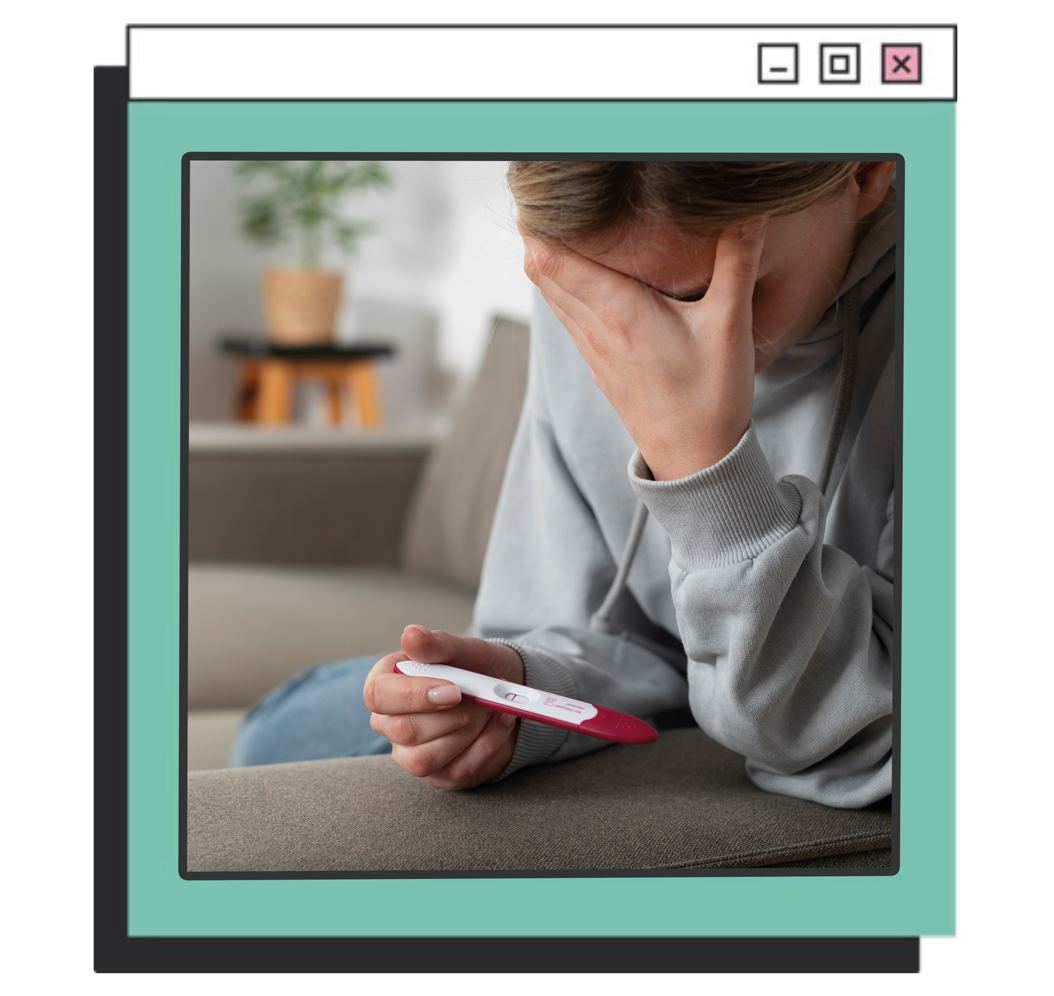 MINHA COLEGA ENGRAVIDOU. O que fazer?
Demonstre que está atento(a) ao que ela está falando.
Ofereça ajuda, permitindo que ela diga o que está precisando.
Veja como ela está se sentindo emocional e fisicamente. Não é o momento de julgamentos.
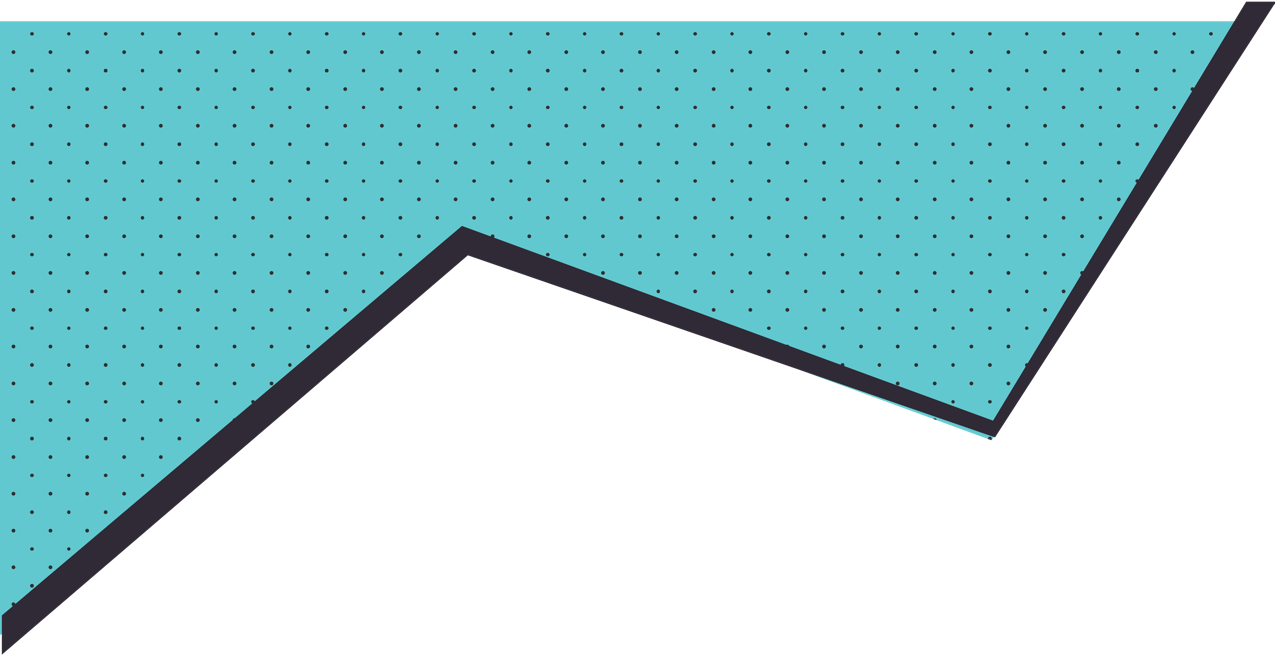 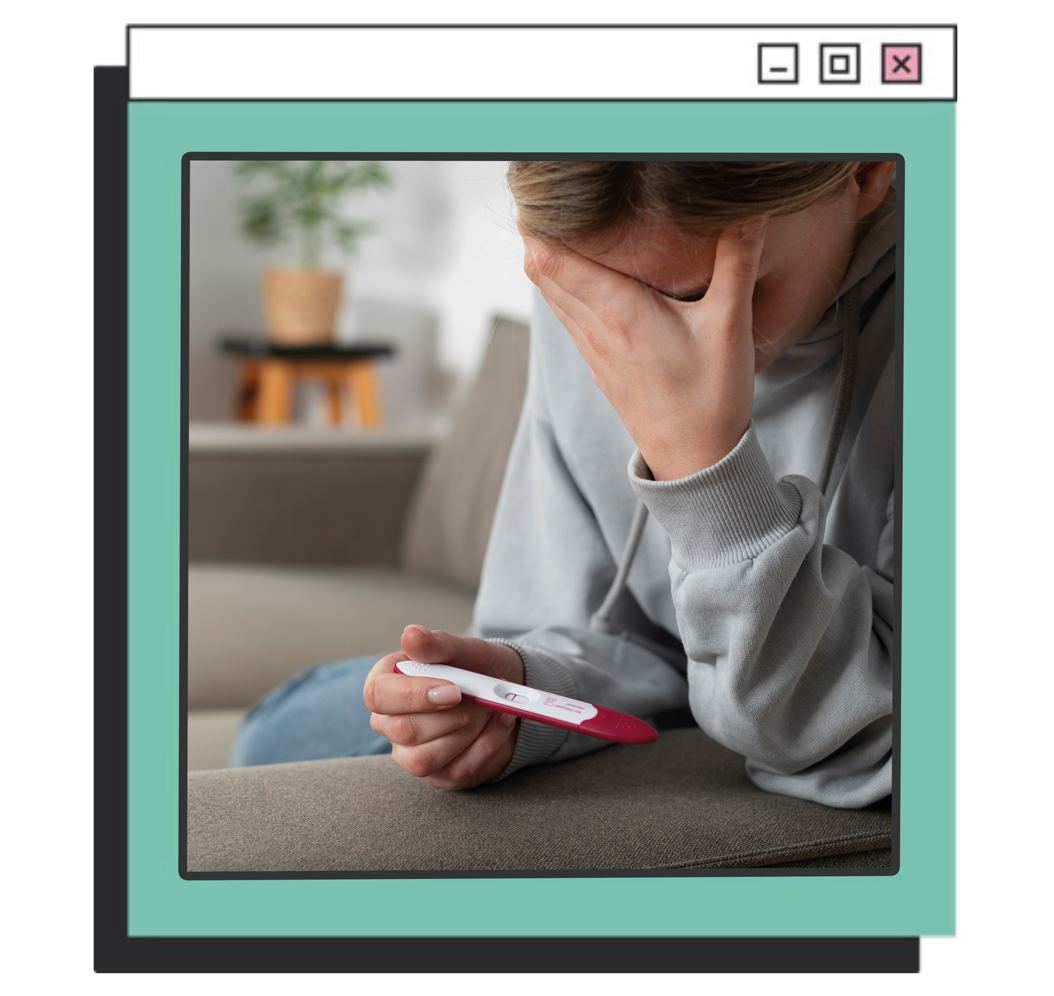 Ajude-a a pensar nas possibilidades que ela tem, de maneira consciente.  

Pense em como você pode diminuir os falatórios que estão machucando sua  amiga.
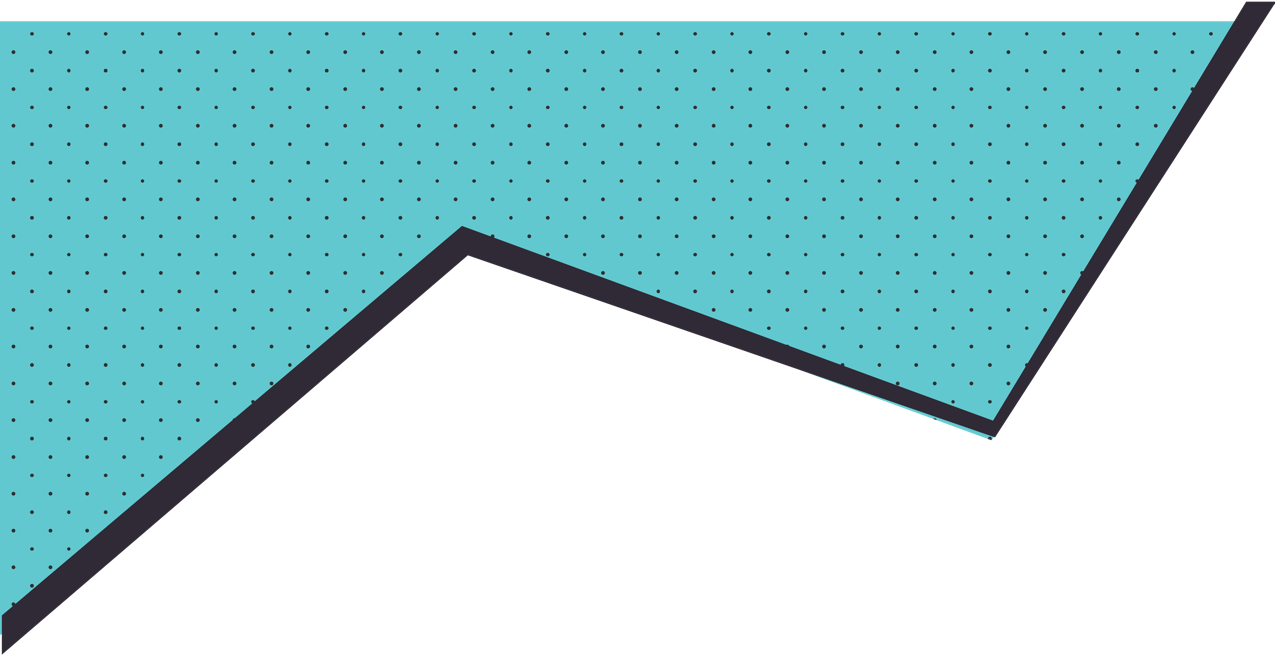 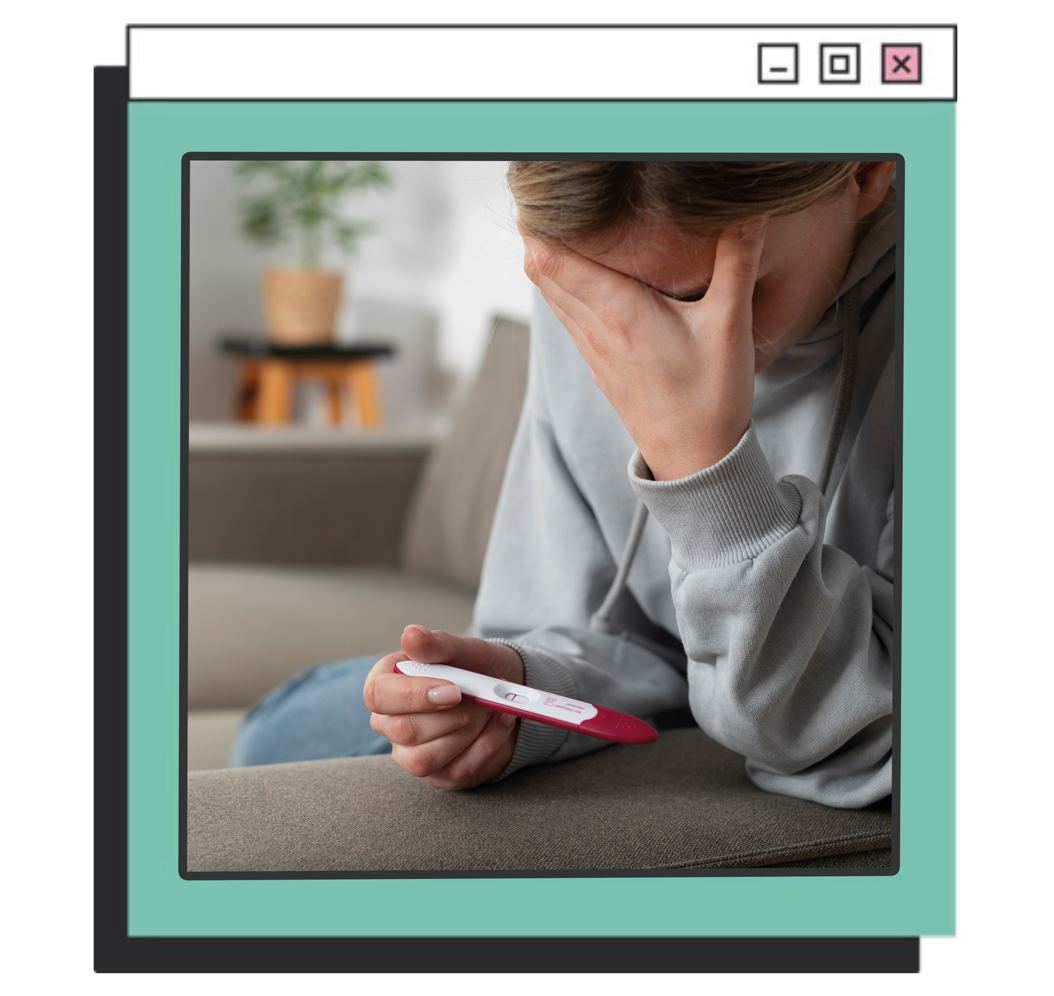 MINHA COLEGA ENGRAVIDOU. O que fazer?
6. Organizem um chá de fraldas entre professores e colegas.
7.   Ajude a ter liberação para usar roupas mais confortáveis para continuar indo para a escola. 
8.   Muitas vezes sua amiga não terá apoio e ajuda familiar. Esse é o momento de pedir ajuda para um professor ou outro adulto em quem vocês confiem!
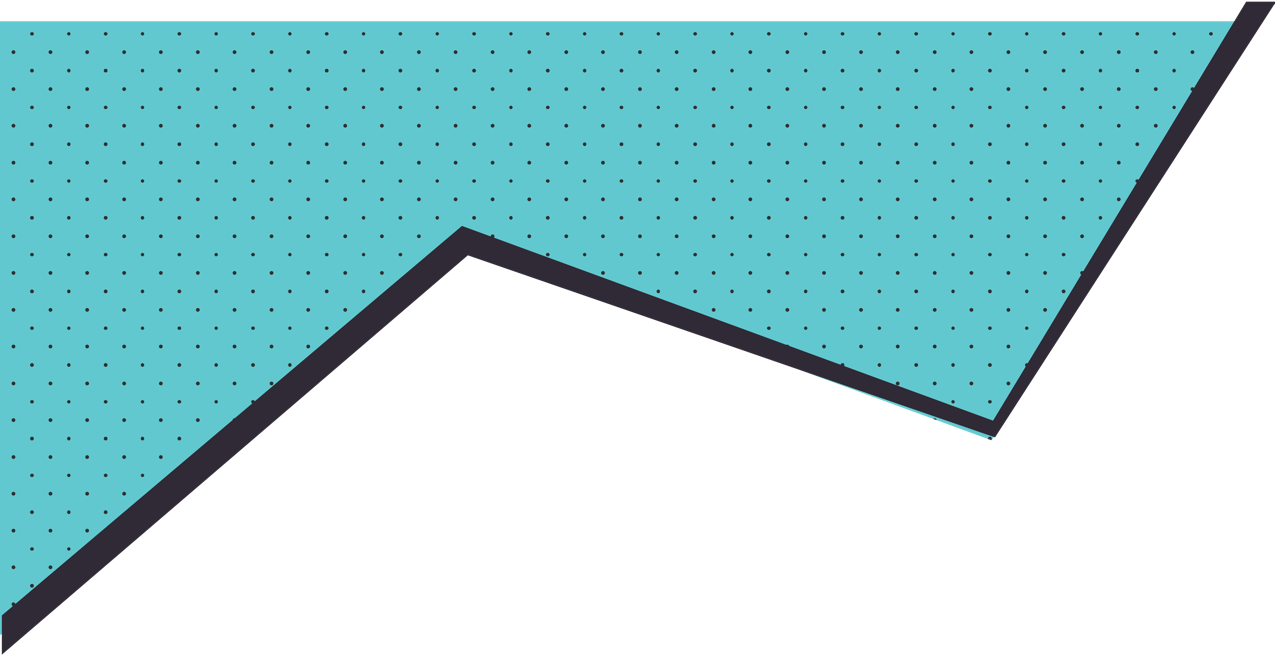 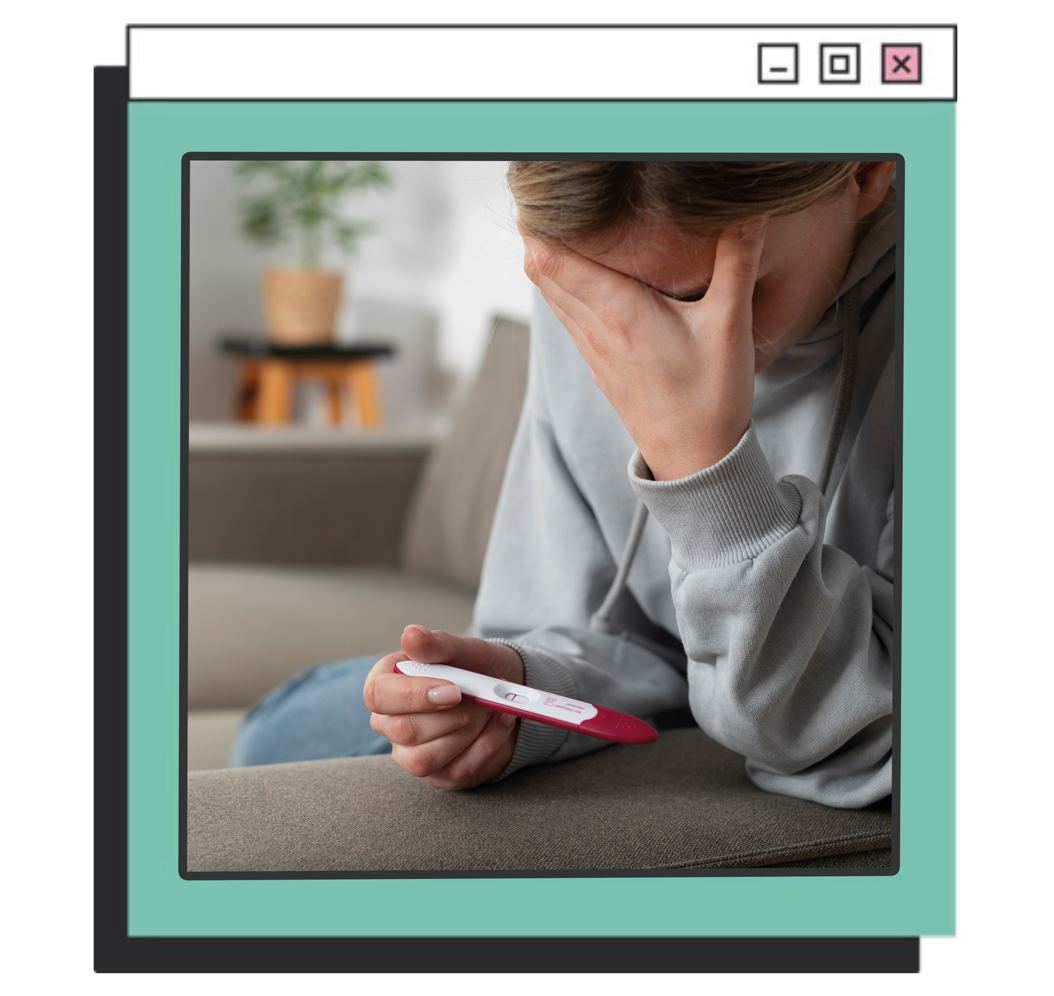 MINHA COLEGA ENGRAVIDOU. O que fazer?
Será um mimo para ela receber algum lanchinho.
Você pode ajudar e exercer influência sobre o pai do bebê para que ele acompanhe todo o processo e assuma a responsabilidade que lhe pertence.
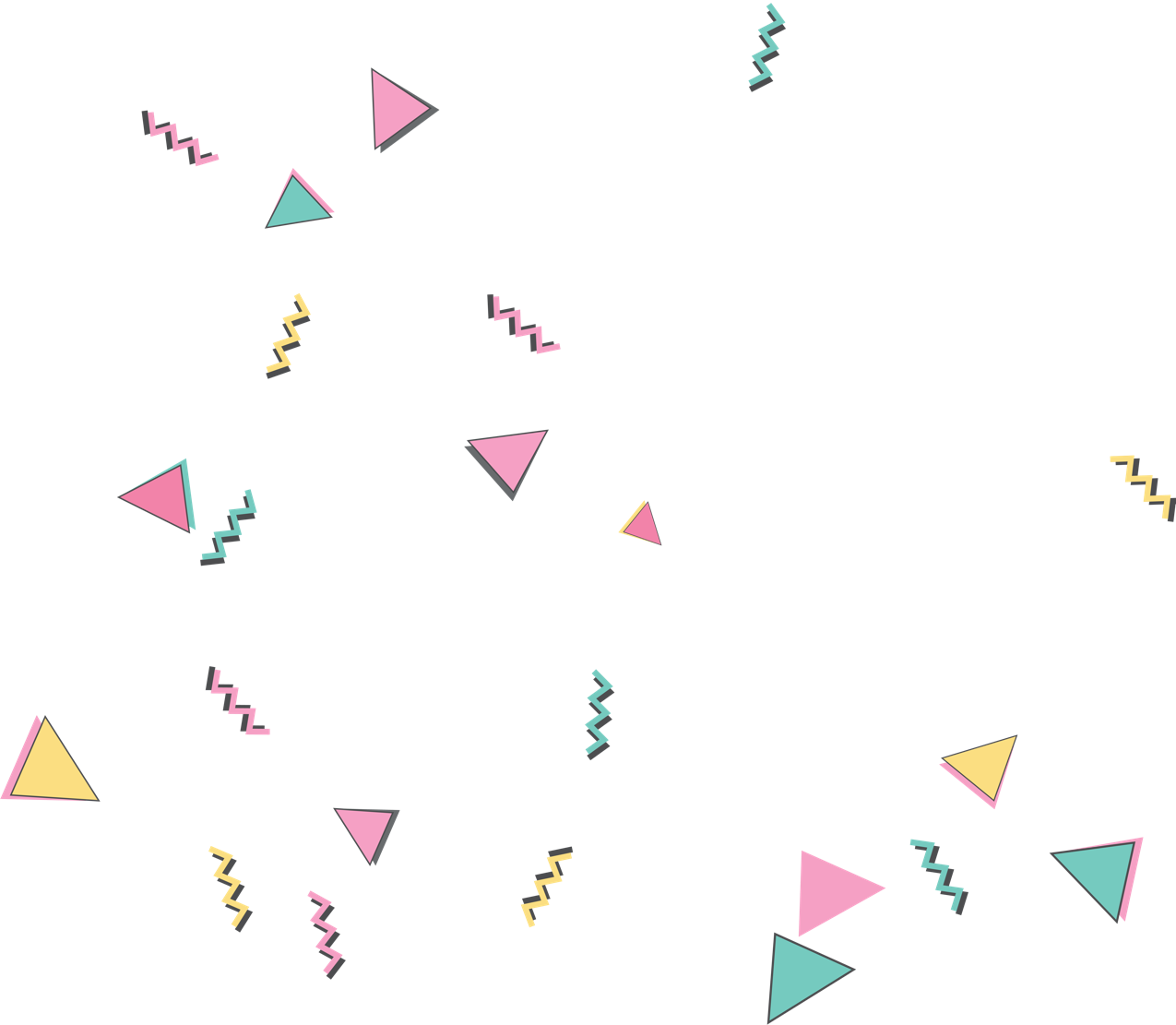 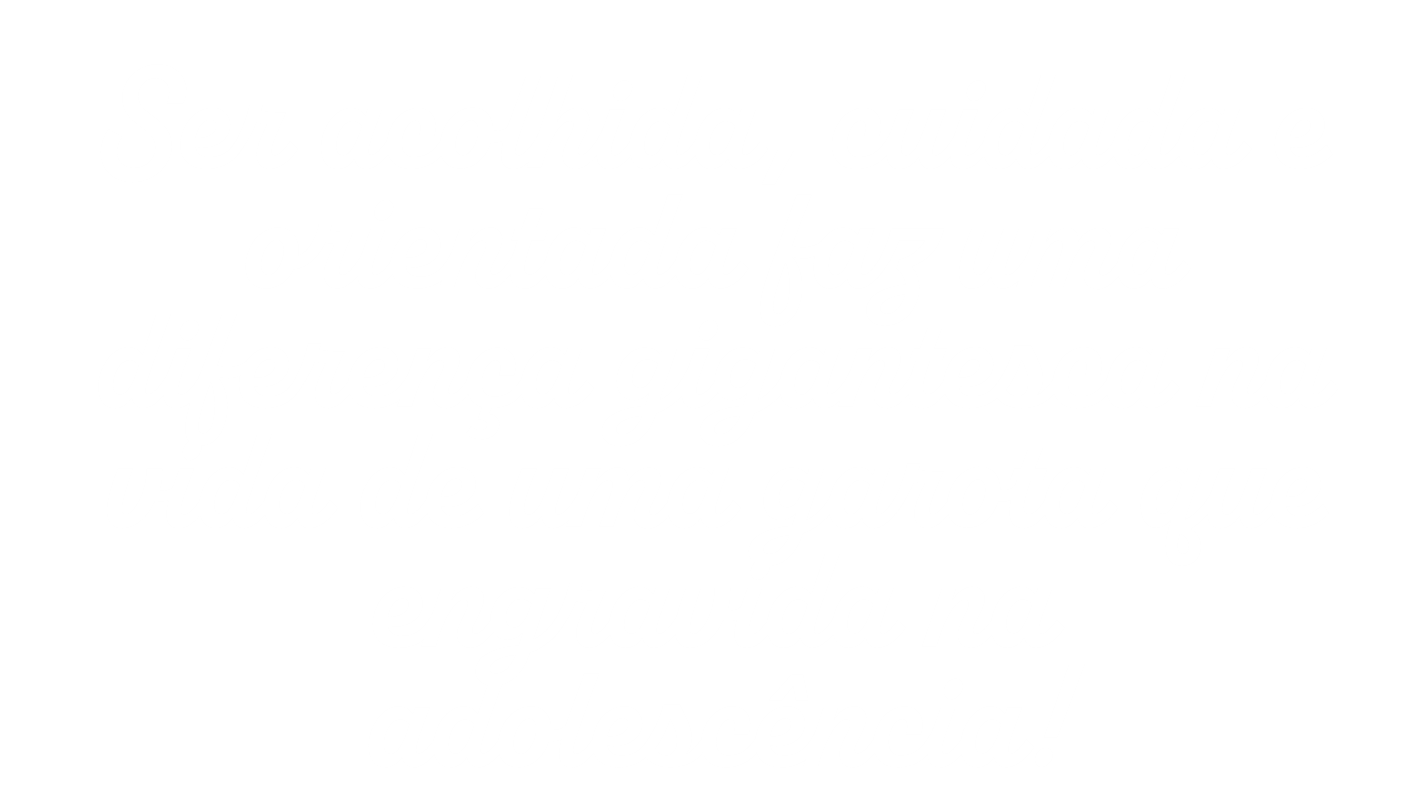 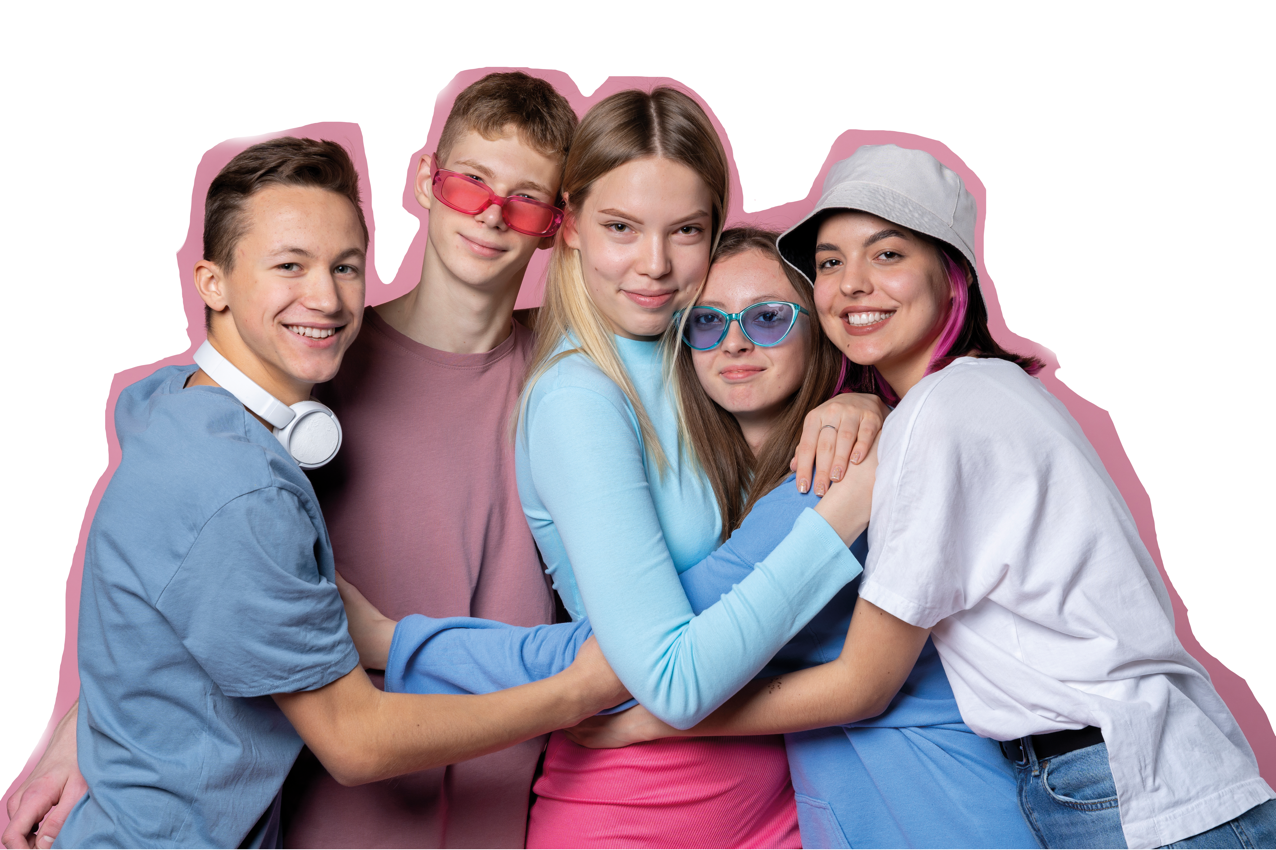 DEUS NO BANCO DOS RÉUS
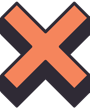 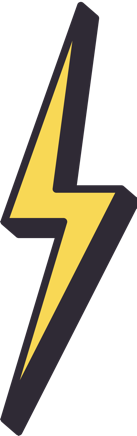 Algumas pessoas apostam num futuro onde parte da vida ocorrerá no Metaverso.
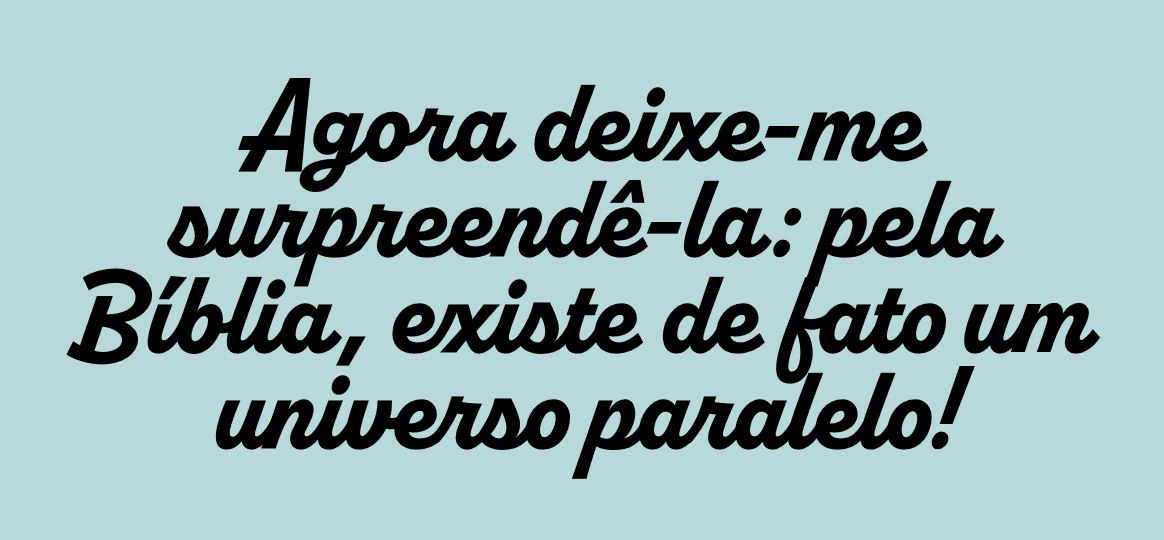 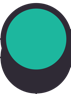 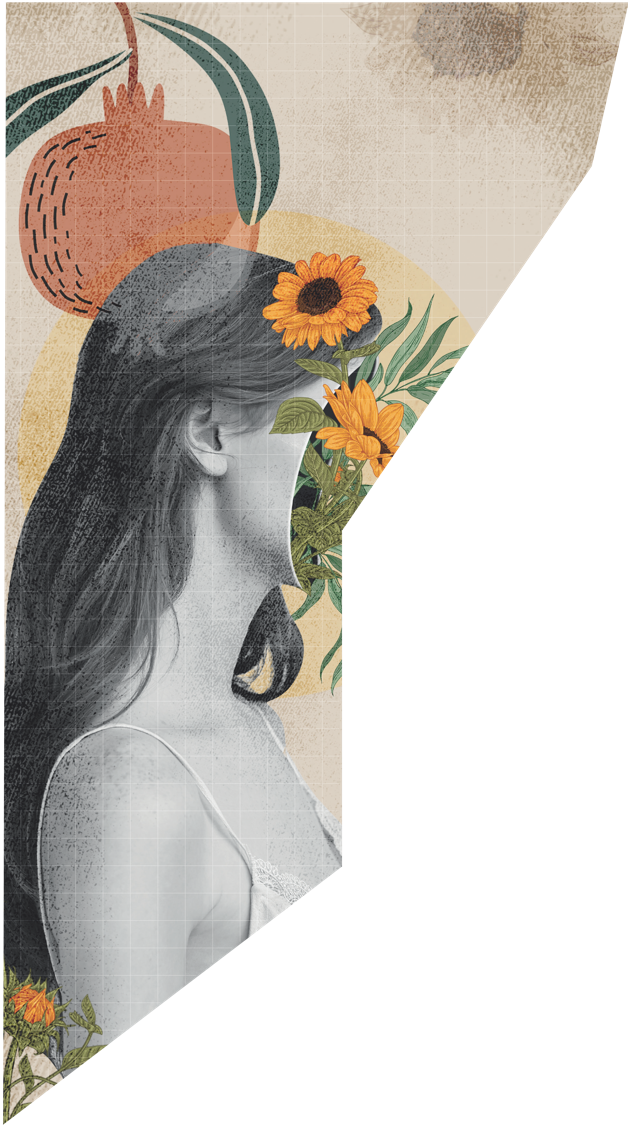 É um mundo invisível que nos influencia em cada decisão tomada.
NÃO SE ENGANE. As escolhas são realizadas por cada um de nós.
DEUS PAGOU UM PREÇO MUITO ALTO por nos dar a liberdade.
Muitas vezes, nós cometemos erros, desrespeito e abusos, fazemos escolhas erradas e ACABAMOS COLOCANDO DEUS NO BANCO DOS RÉUS.
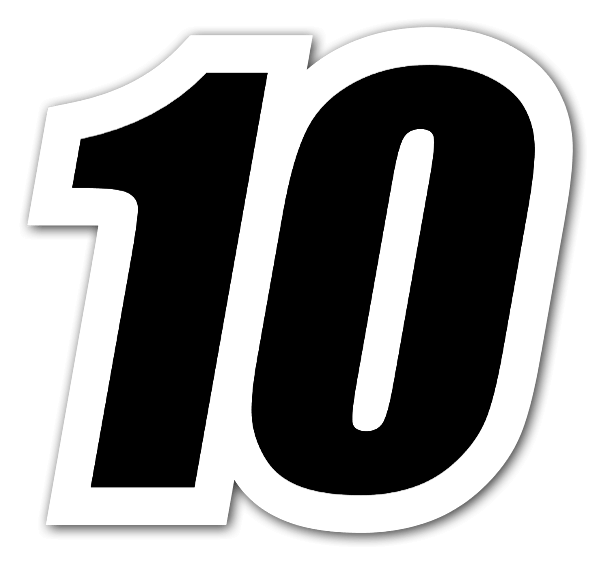 Deus não tem apenas um plano para Seus filhos, MAS dezenas deles. Até porque somos especialistas em estragá-los.
Veja alguns exemplos bíblicos:
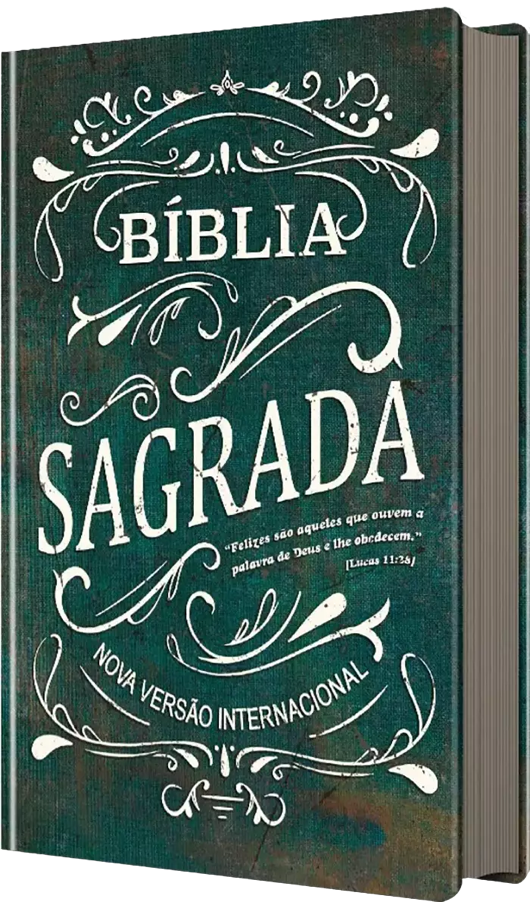 Não era plano que houvesse ódio entre José e seus irmãos.
Não era plano de Deus que Moisés matasse um egípcio e tivesse que fugir. 
O povo de Israel vagou por 40 anos no deserto por estragar o plano inicial de Deus no Êxodo.
Colocar na conta de Deus uma violência é uma avaliação totalmente errada.
Às vezes, tomamos a caneta da mão de Deus e escrevemos capítulos que jamais deveriam ter sido escritos.
Mas sempre é possível devolver a caneta para Deus.
Não existe história que Deus não possa reescrever.
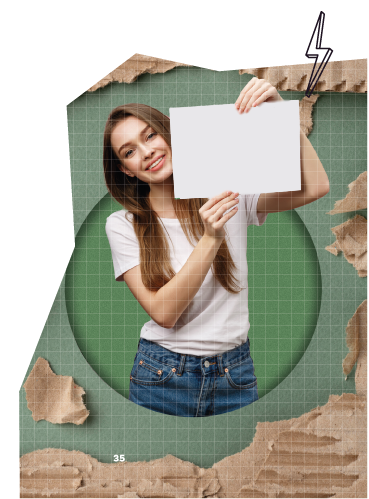 Não coloque Deus no banco dos réus. Coloque-o no coração e deixe-o cumprir os planos dEle para você.
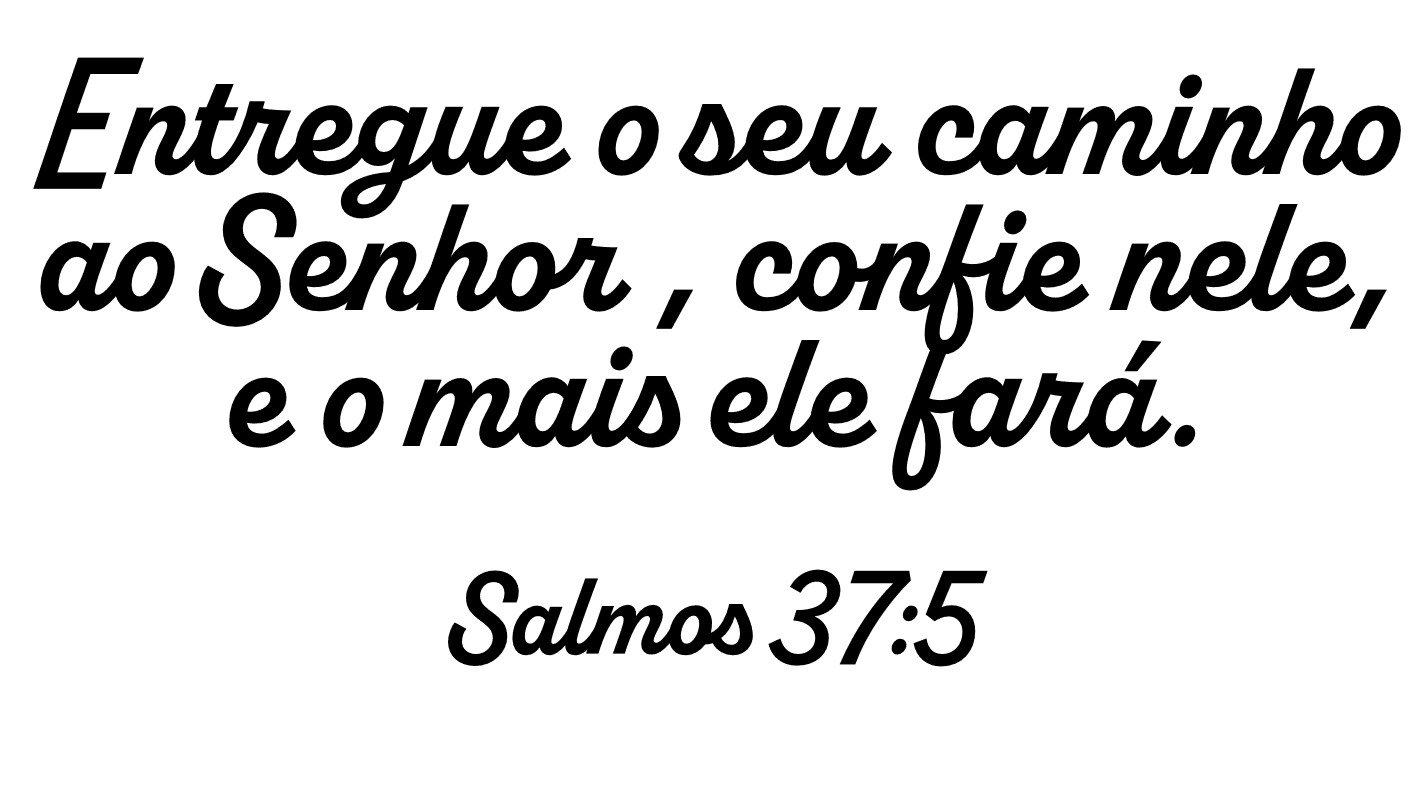 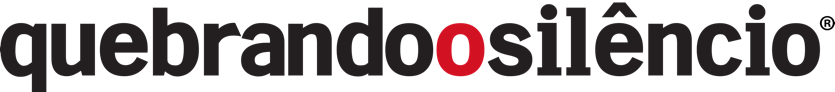 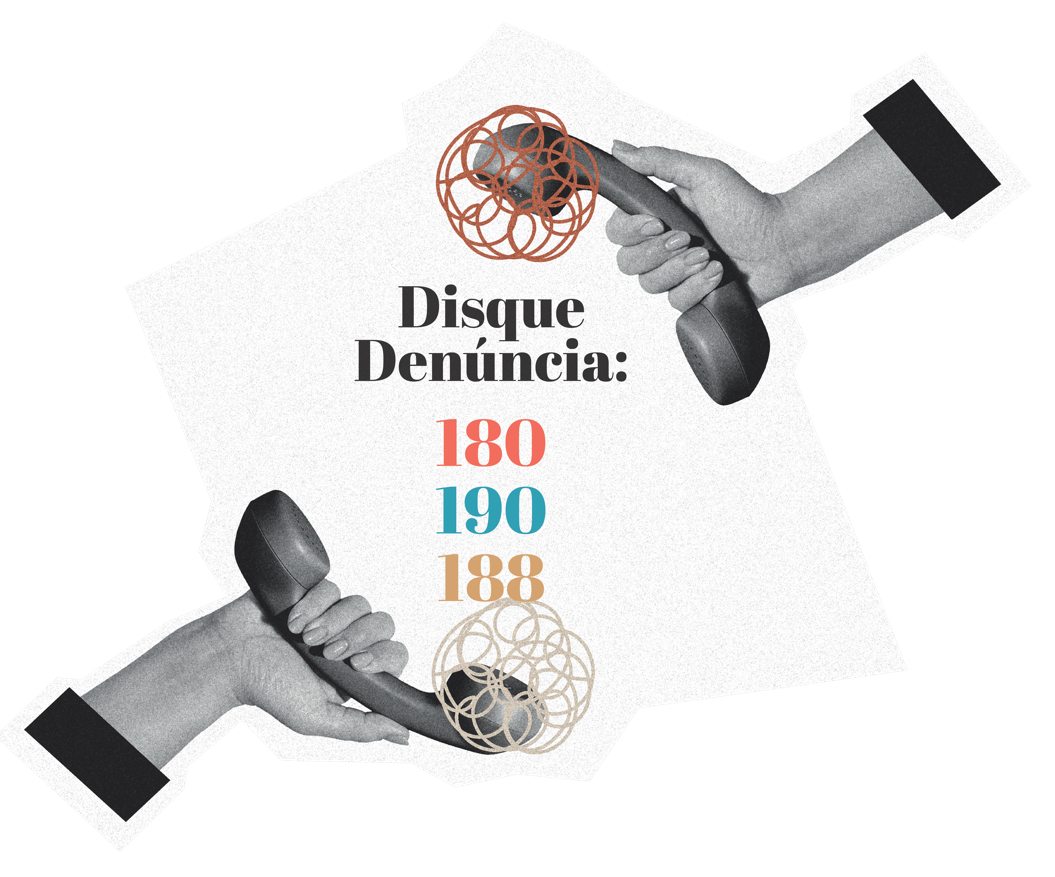